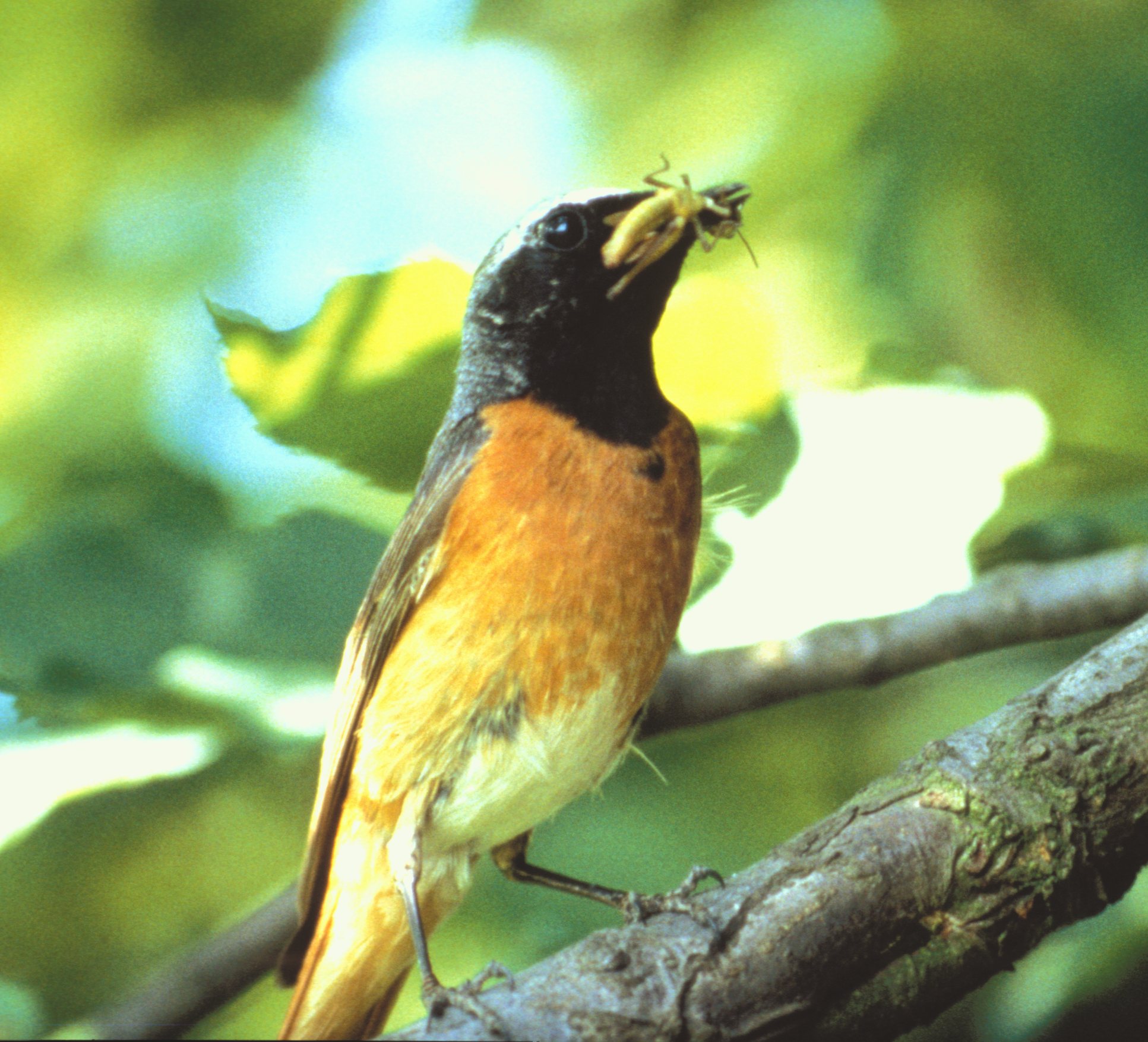 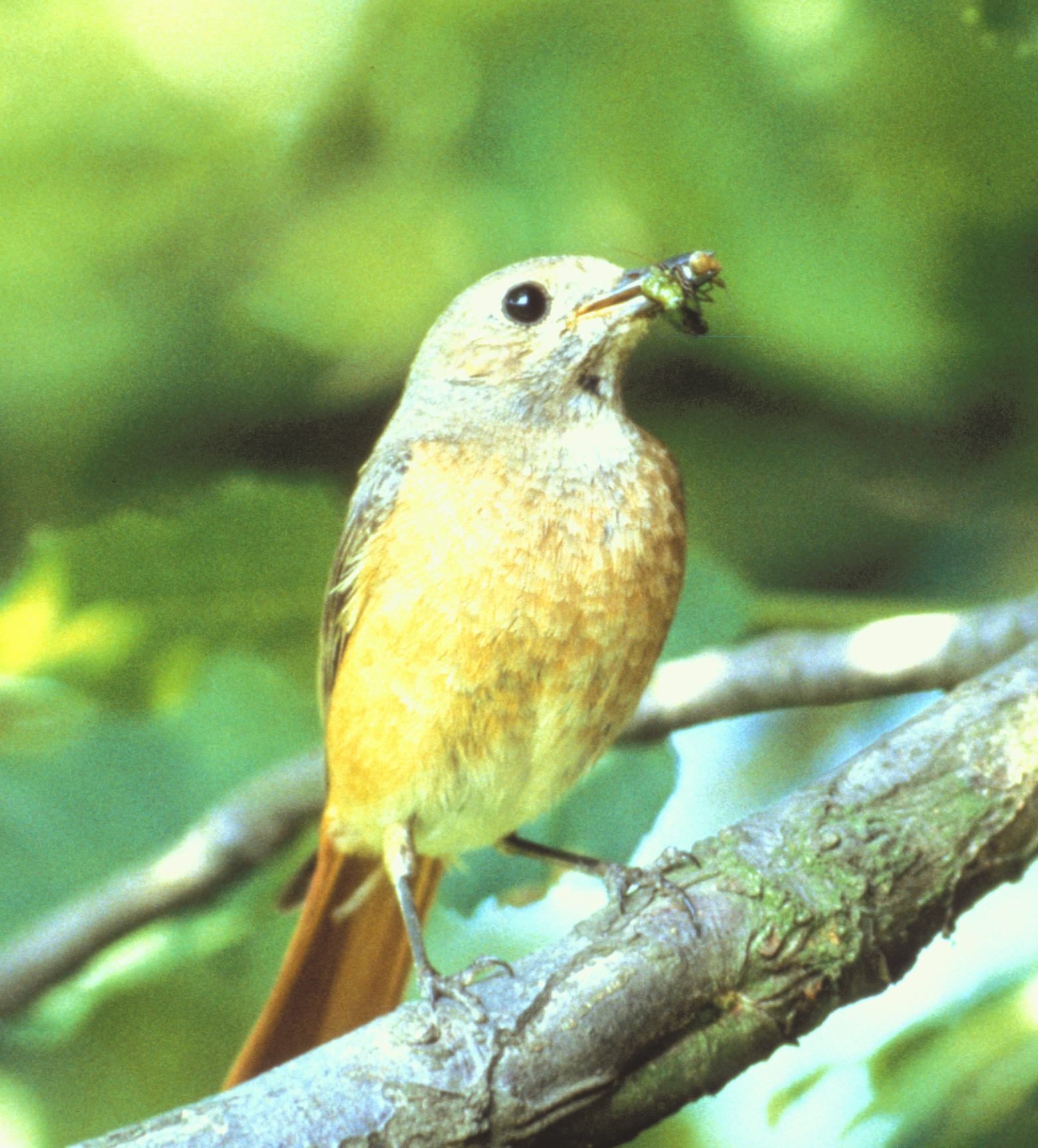 Vogel des Jahres 2009
Gartenrotschwanz
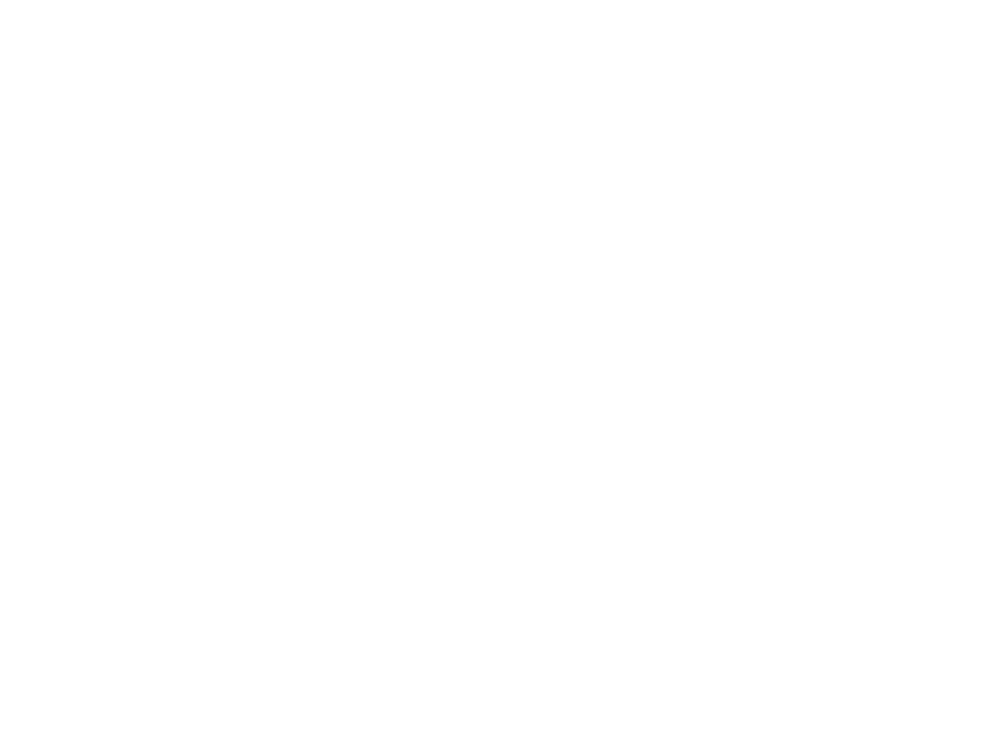 GARTENROTSCHWANZ
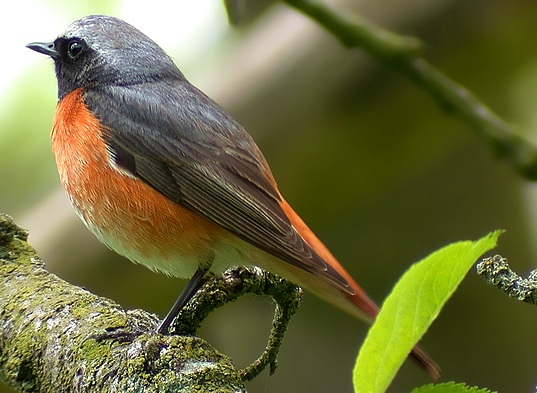 Kennzeichen
Verbreitung
Bestände und ihre Entwicklung
Wanderrouten
Fortpflanzung und Brutbiologie
Lebensraum
Gefährdungs-ursachen
Schutzmass-nahmen
Literatur
2
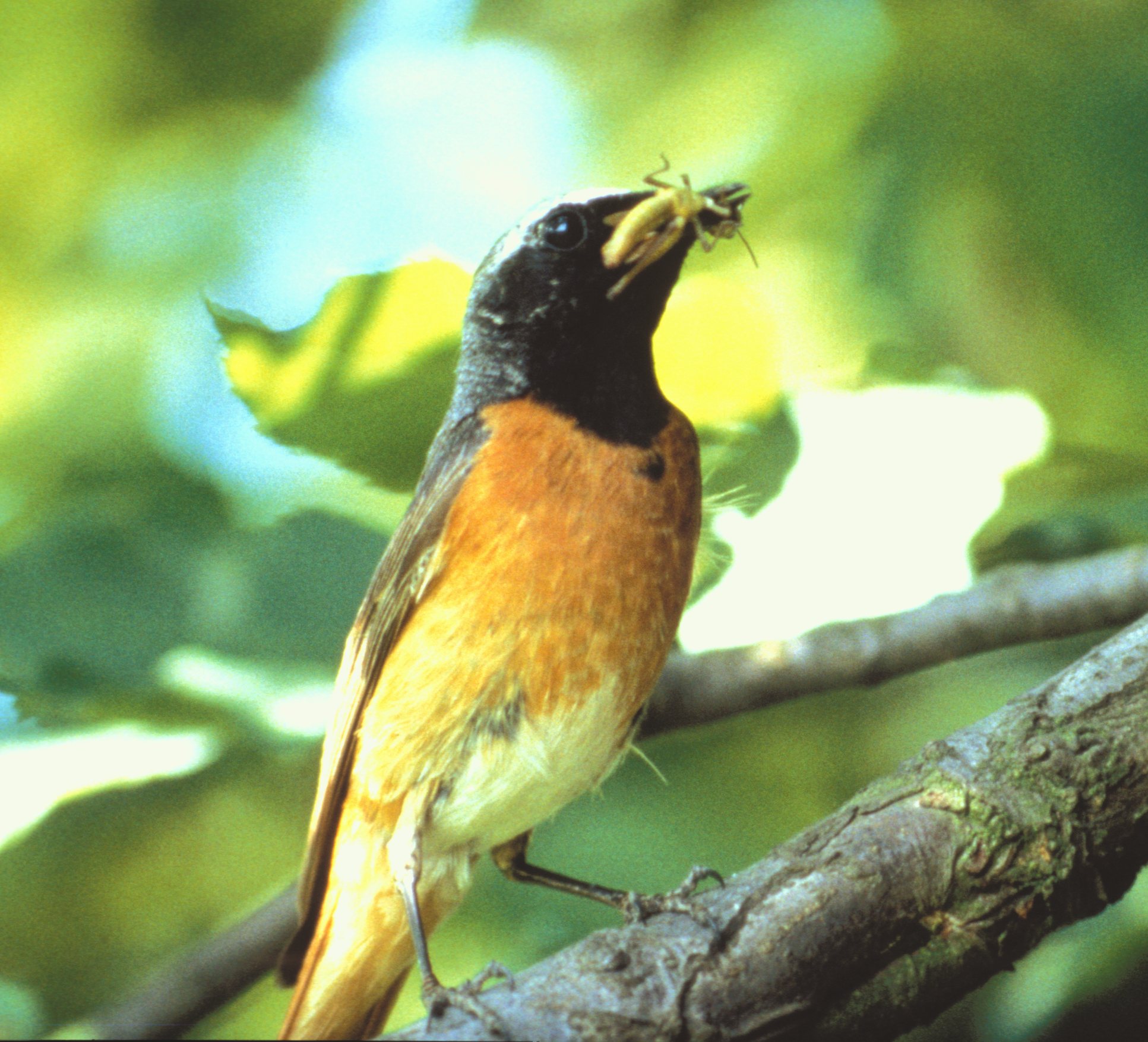 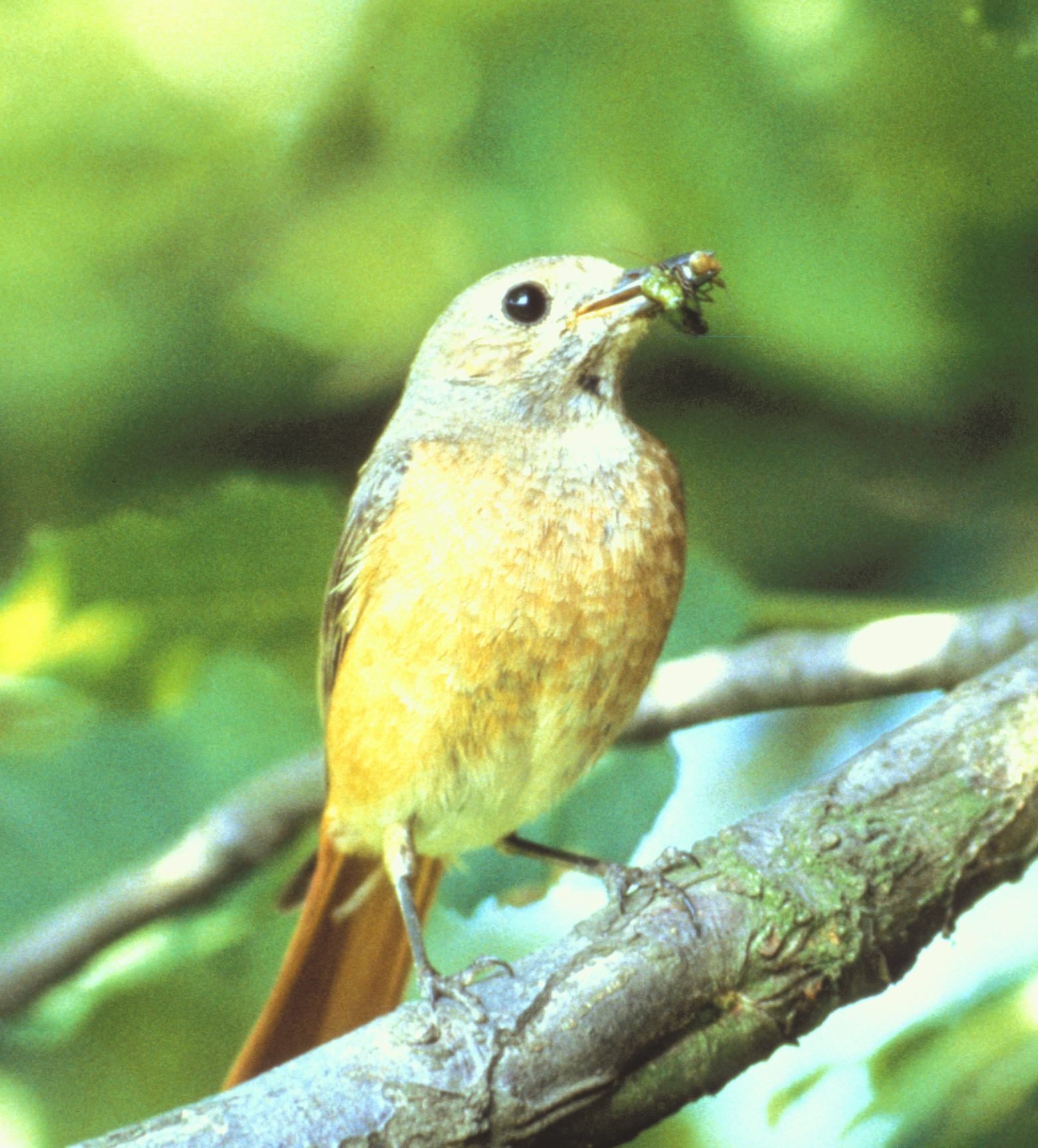 KENNZEICHEN
AUSSEHEN
STIMME
NAHRUNG
Gartenrotschwanz Weibchen
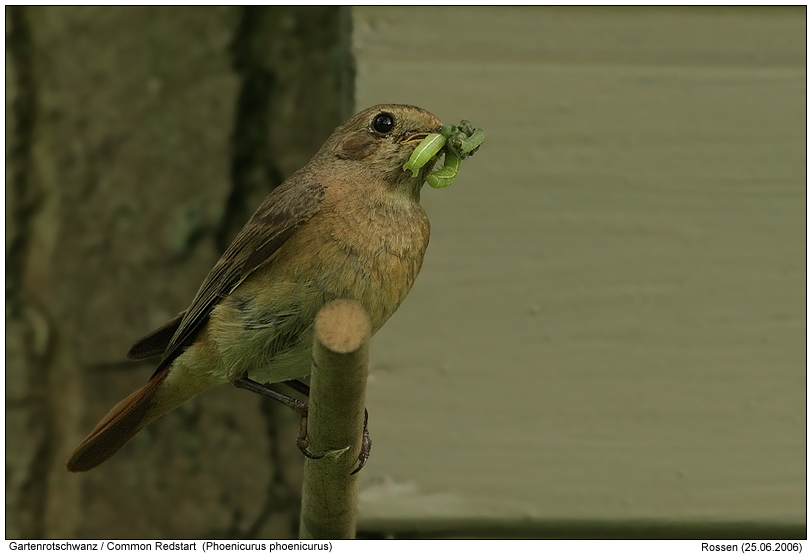 Federkleid:
graubraun, heller und weniger grau als Hausrotschwanz

Grösse:
ca. 14 cm
Flügelspannweite:
20-25 cm
Flügellänge:
7.5-8.2 cm
Gewicht:
ca. 14-17 g
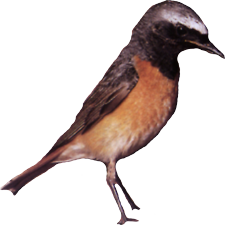 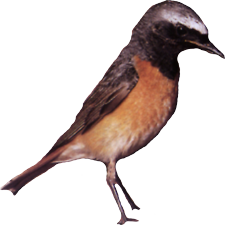 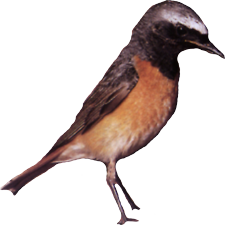 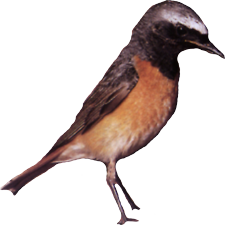 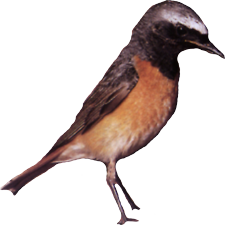 4
Gartenrotschwanz Männchen
Federkleid:
schwarze Kehle, orangerote Brust, weisse Stirn, aschgrauer Scheitel und Mantel

Grösse:
ca. 14 cm
Flügelspannweite: 20-25 cm
Flügellänge:
7.8-8.5 cm
Gewicht:
ca. 15-19 g
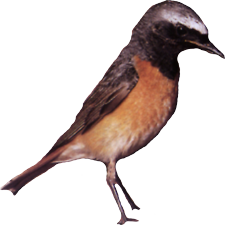 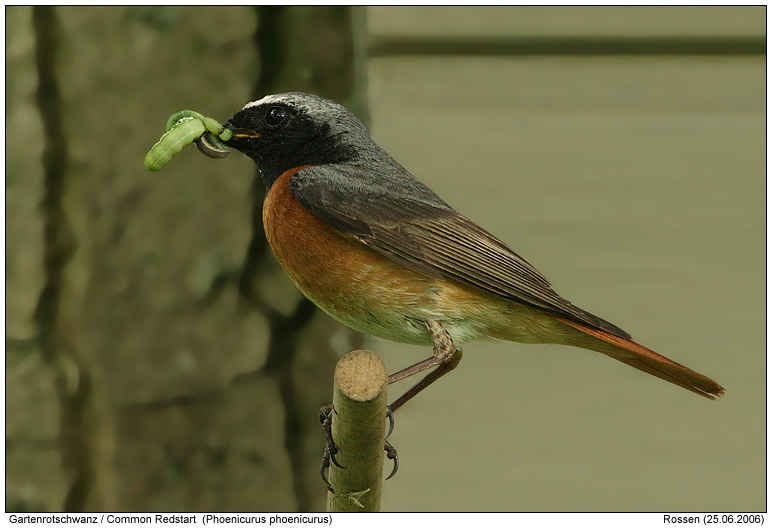 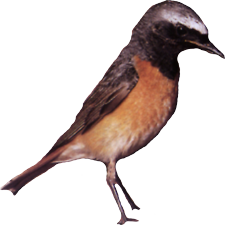 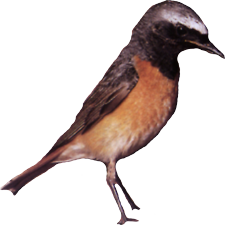 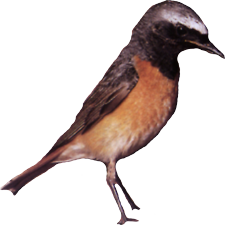 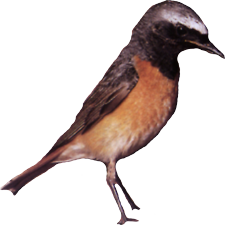 5
Verschiedene Rufe des Gartenrotschwanzes
Allgemein:
Gesang des Männchens nur im Territorium im Frühjahr und zur Brutzeit, kaum Herbstgesang. Der Gartenrotschwanz singt vorwiegend von Warten wie Baumspitzen, Antennen, Hausdächern und Leitungsdrähten herab.

Lockruf:
Fitisähnliches „huid“

Warnruf:
Tek-tek

Reviergesang:
Erster Teil ist artspezifisch „hüit“ gefolgt von mindestens 2 kurzen Silben „dedede“. Der dritte Teil ist sehr variabel und individuell, häufig mit Imitationen anderer Vogelarten
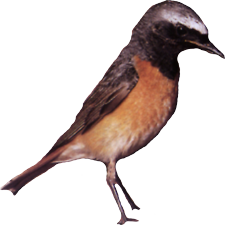 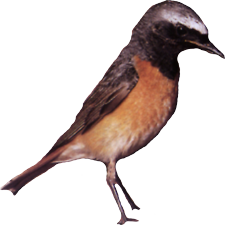 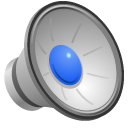 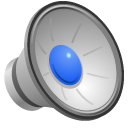 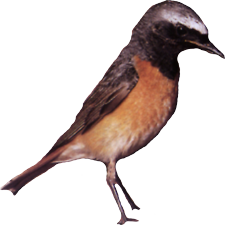 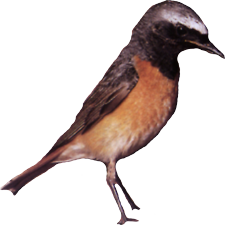 6
Nahrung
bevorzugt:

Insekten
Spinnentiere
Käfer
Hautflügler
Zweiflügler
Raupen
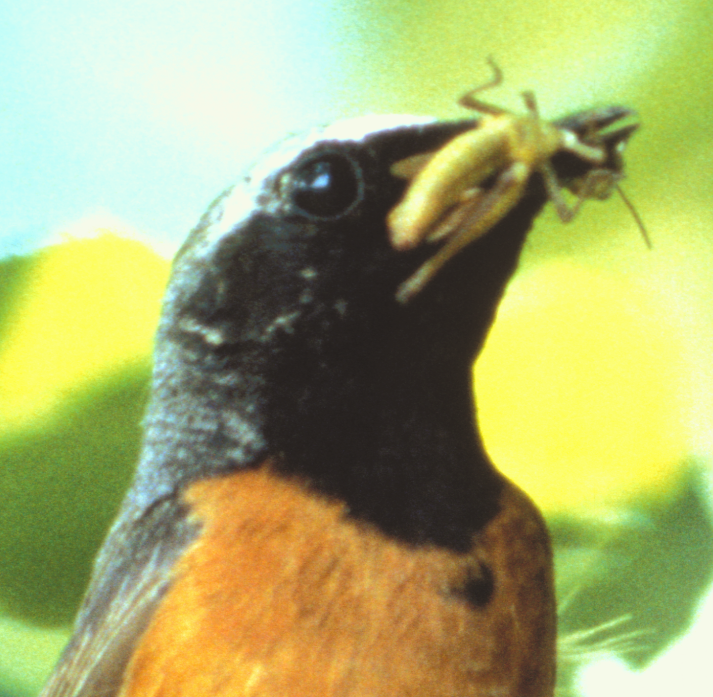 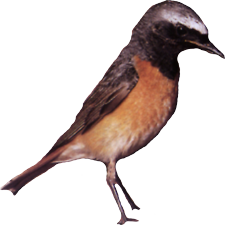 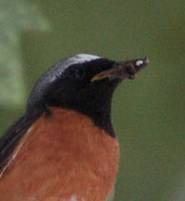 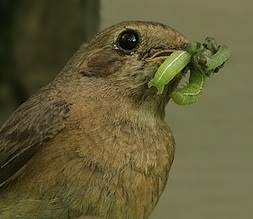 sporadisch:
(eher im Herbst)

Beeren
Früchte
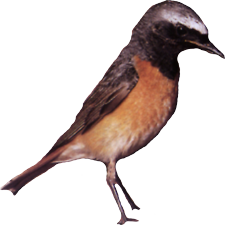 7
Nahrungsaufnahme
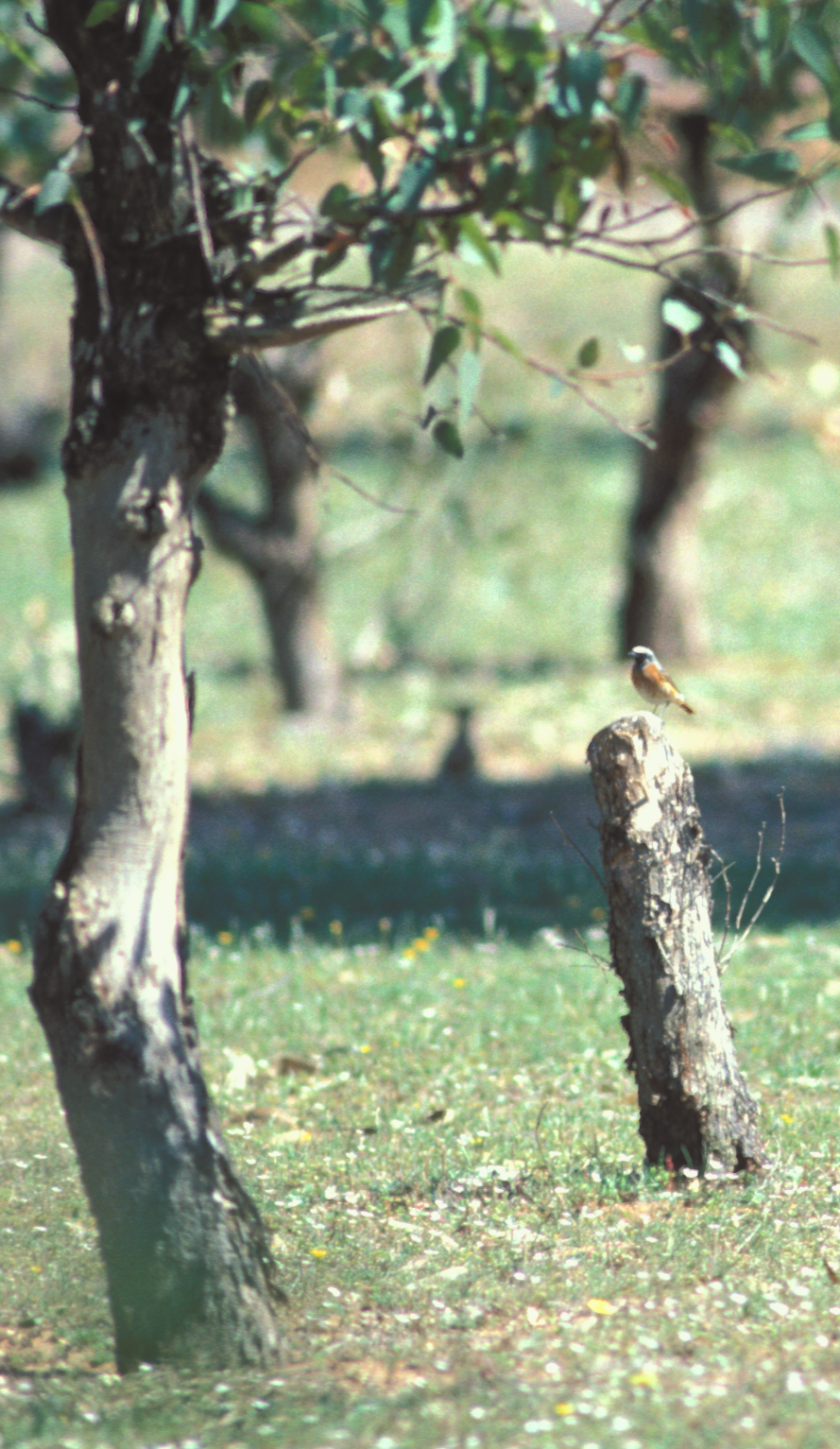 Nahrungsaufnahme:

Am Boden oder in der Krautschicht - meist im Flug von niedriger Sitzwarte aus. Weibchen jagen tendenziell mehr auf dem Boden.
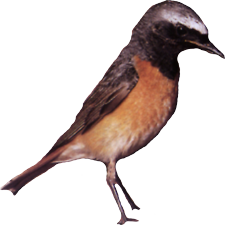 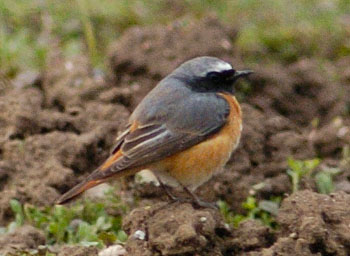 8
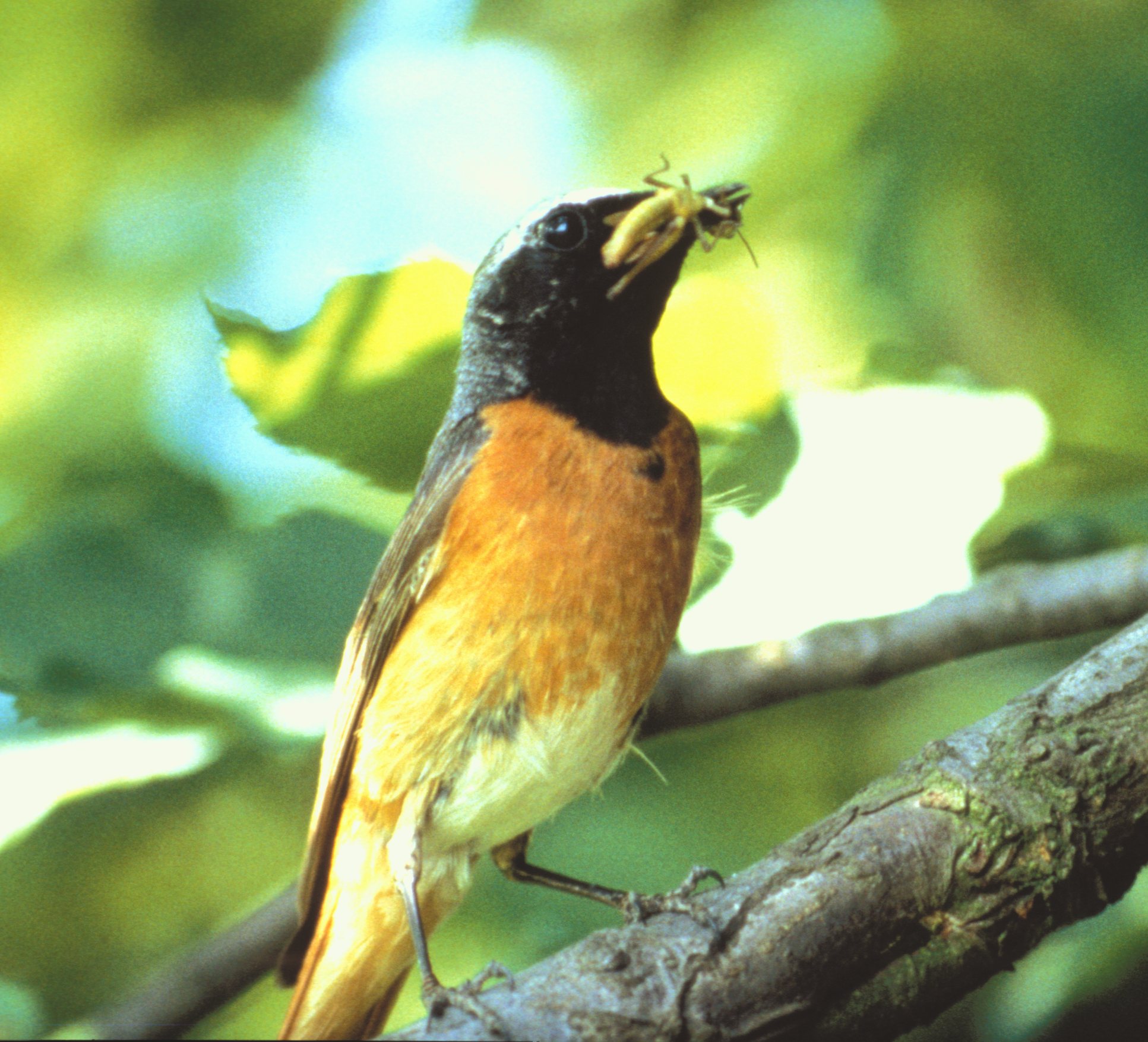 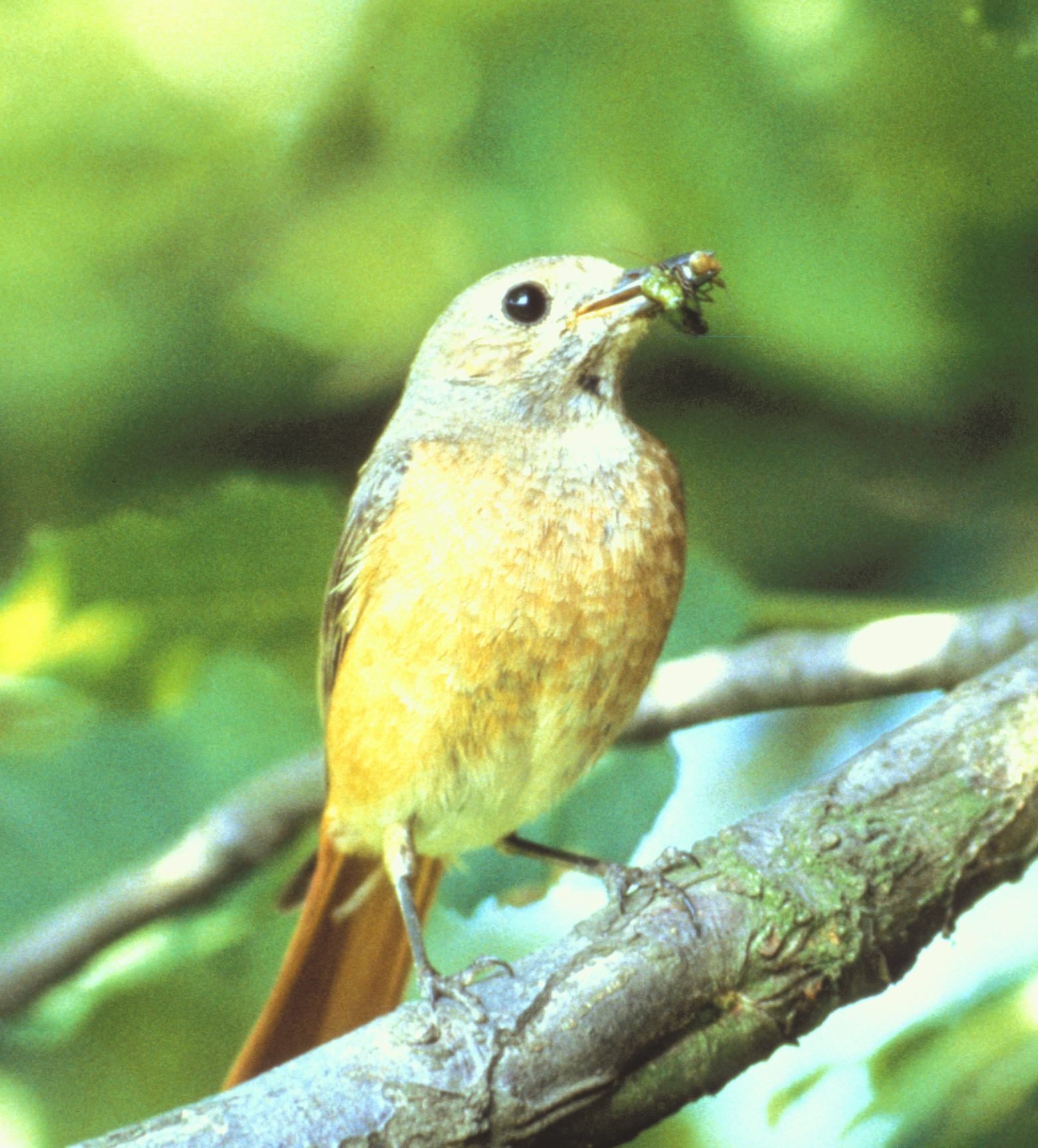 VERBREITUNG
BRUTGEBIETE
ÜBERWINTERUNGS-GEBIETE
Brutgebiete in Europa
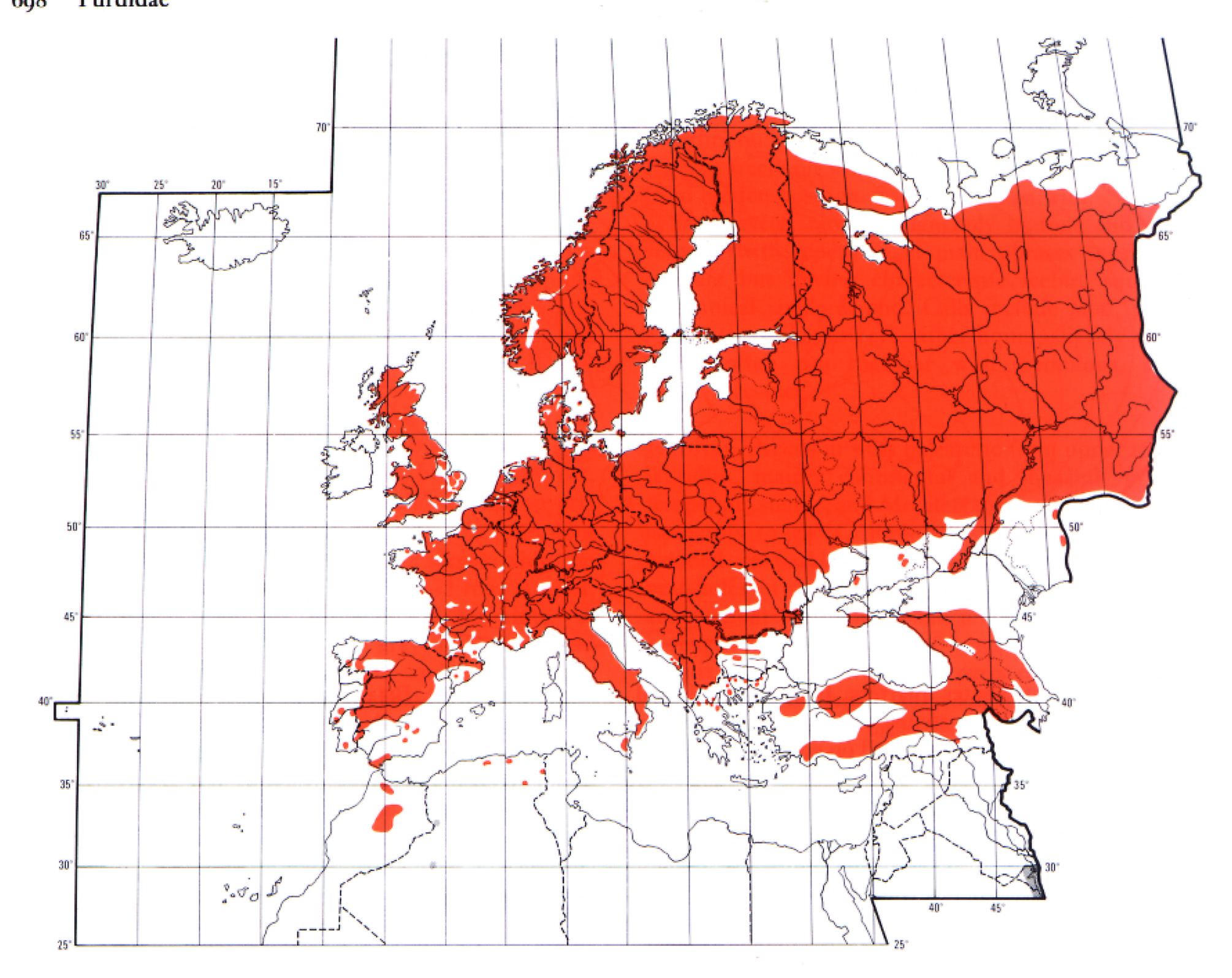 10
Überwinterung in der Sahelzone
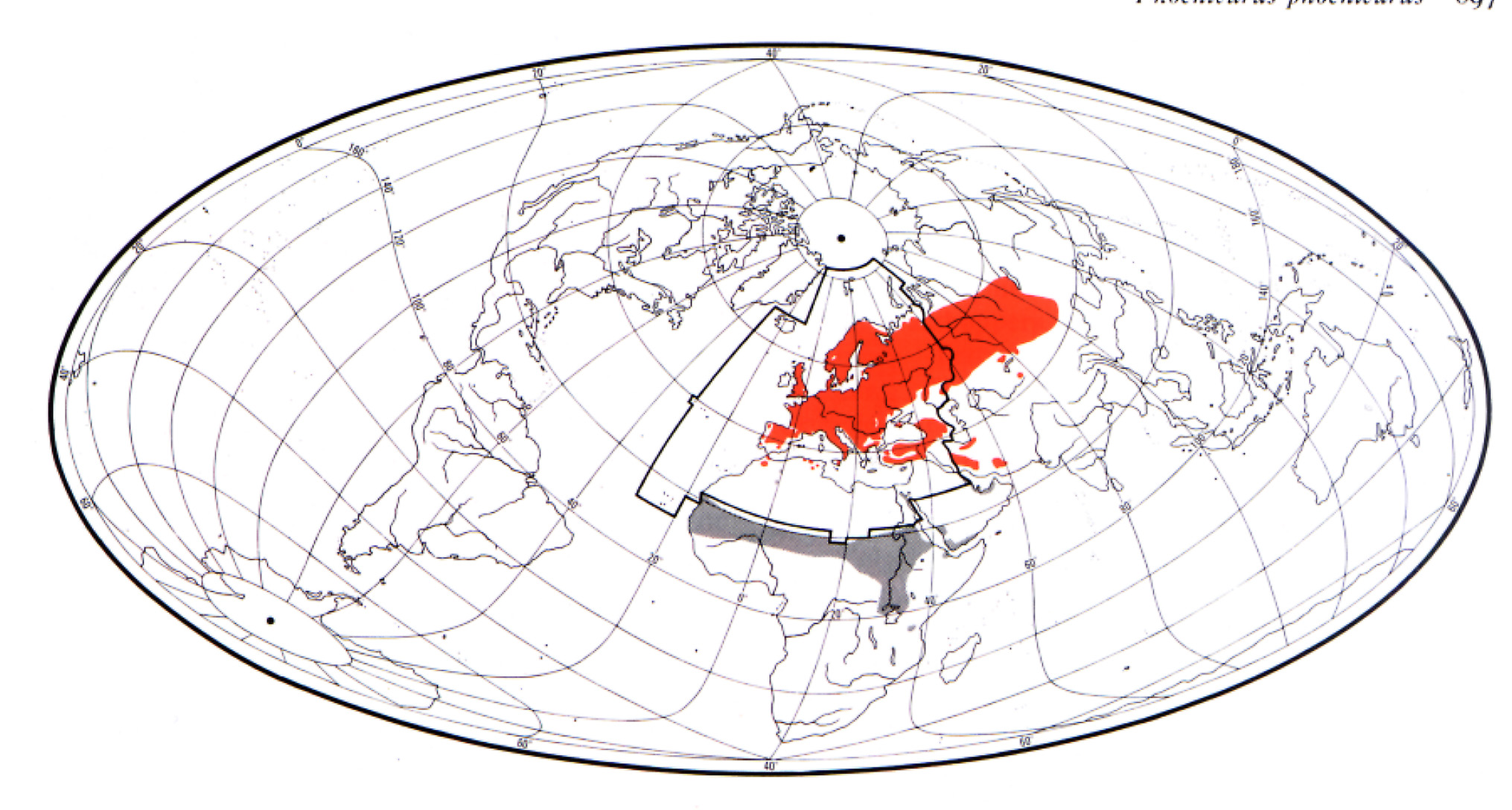 Brutgebiete in Europa
Überwinterungsgebiete 
in der Sahel-Zone
11
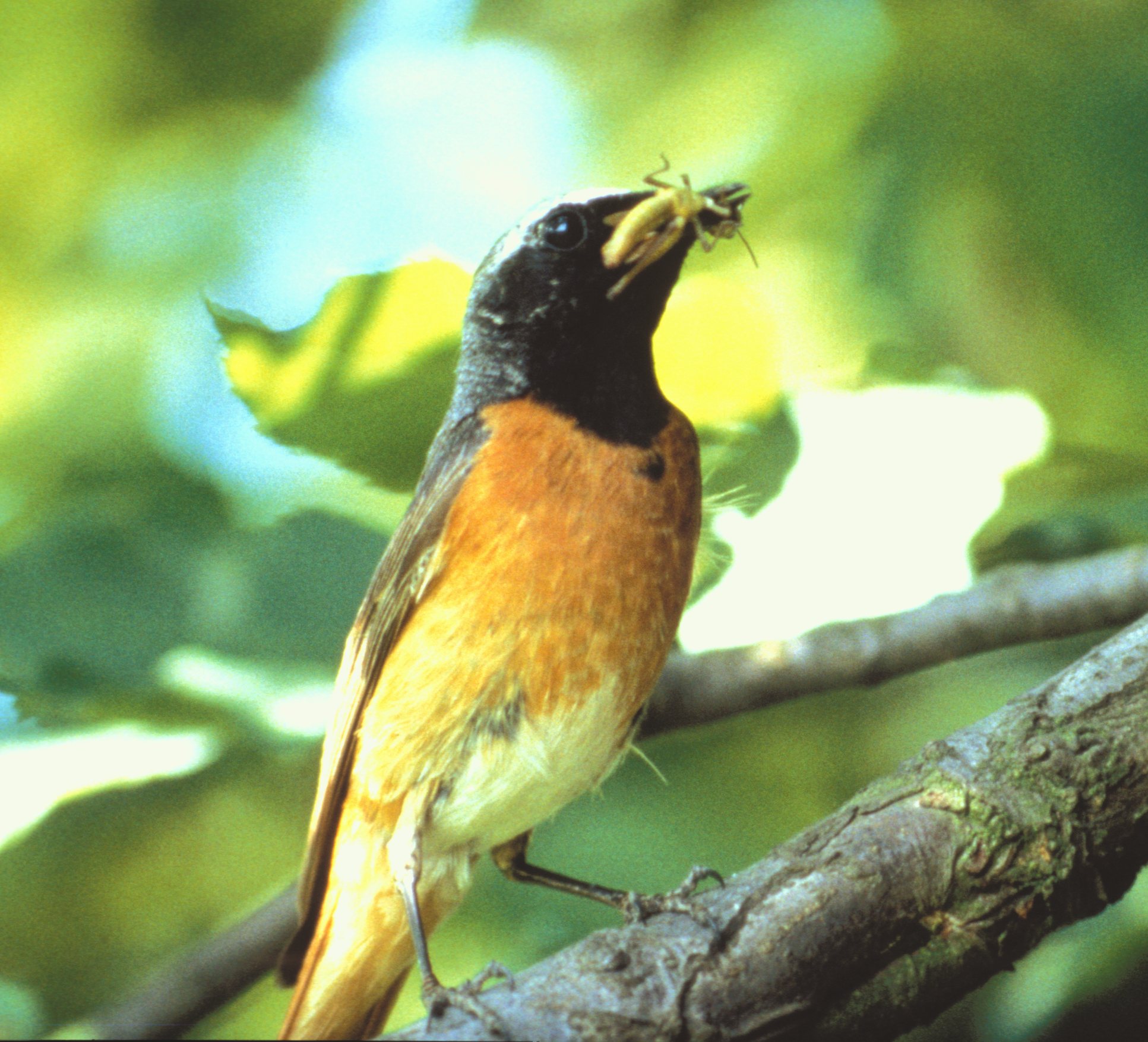 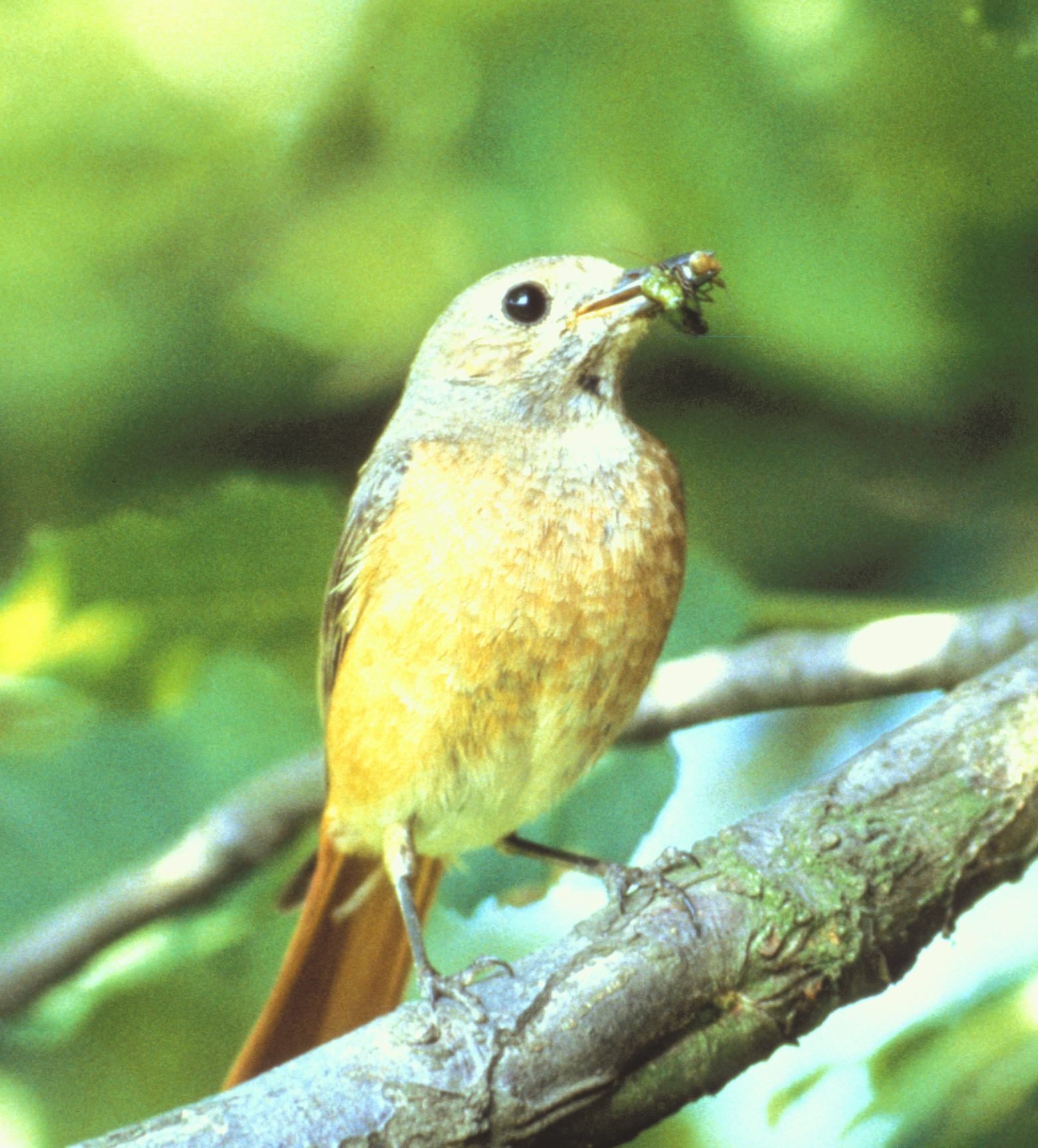 BESTÄNDE &
ENTWICKLUNG
IN DER SCHWEIZ
IN EUROPA
Brutbestände in der Schweiz
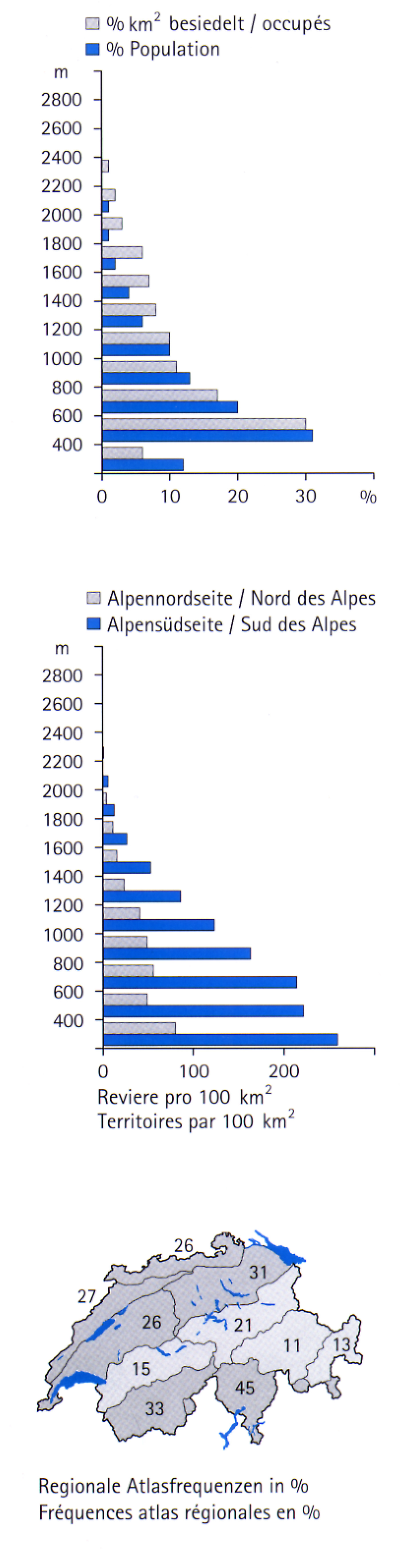 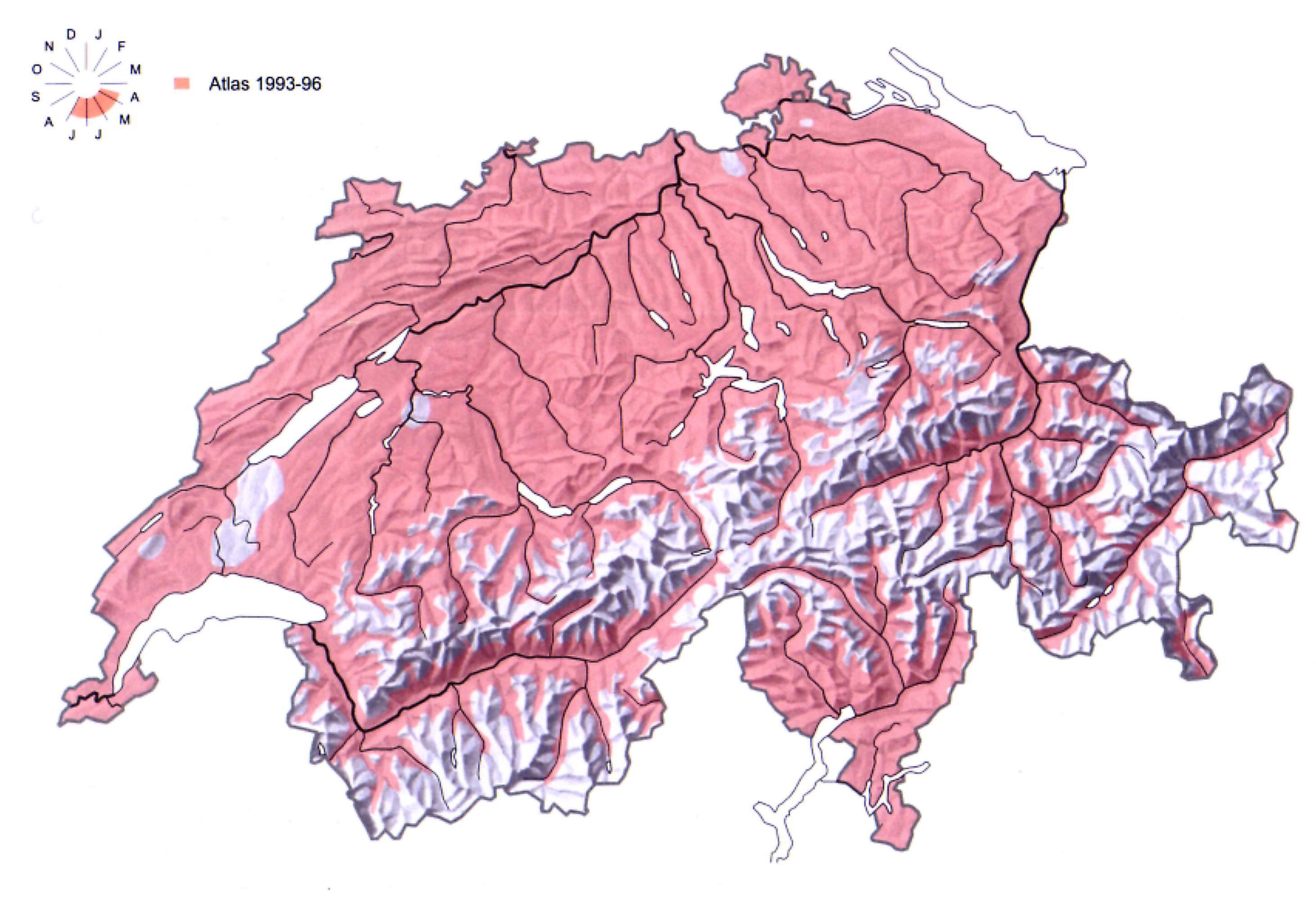 13
Brutdichte Schweiz
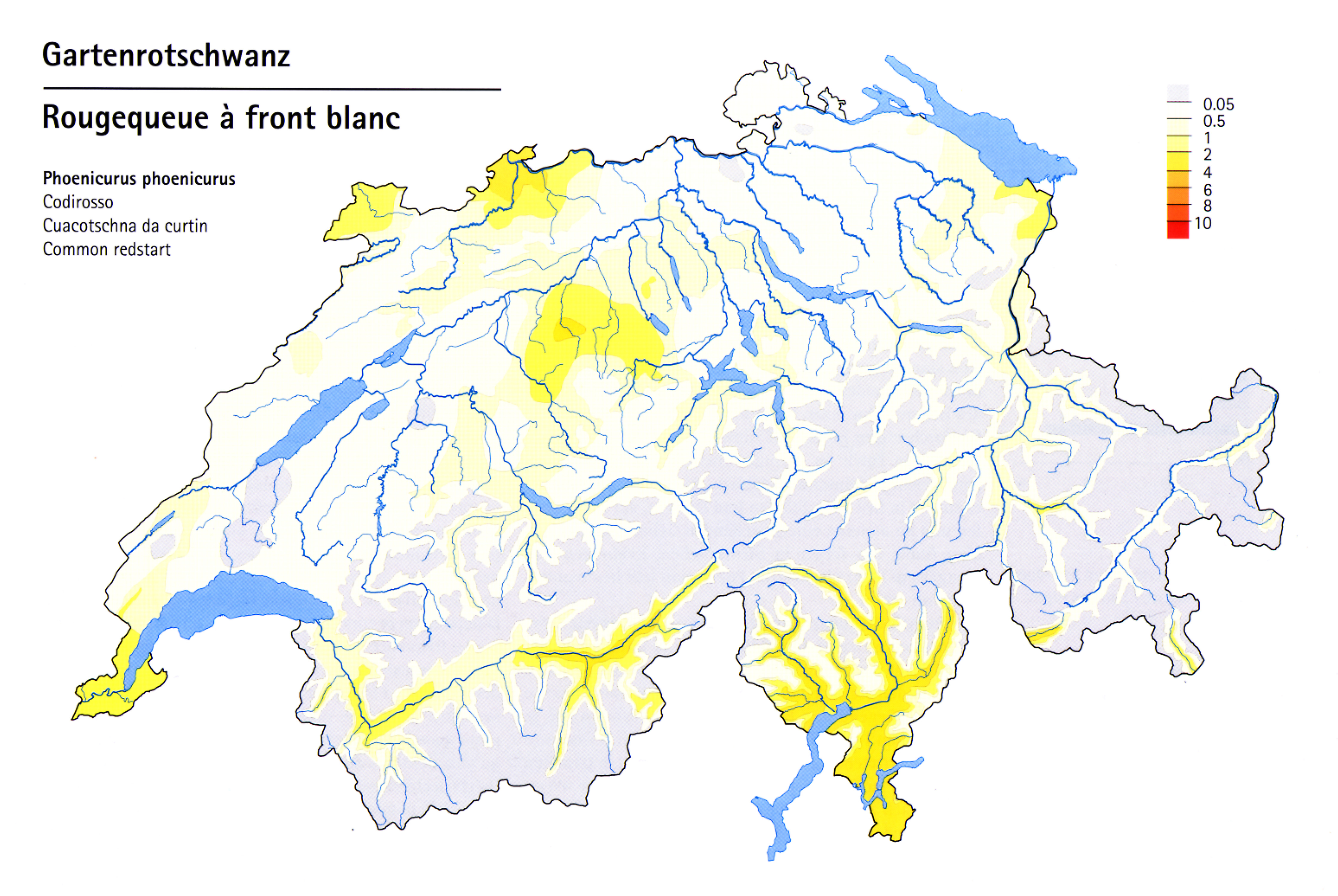 14
Entwicklung der Brutbestände in der Schweiz
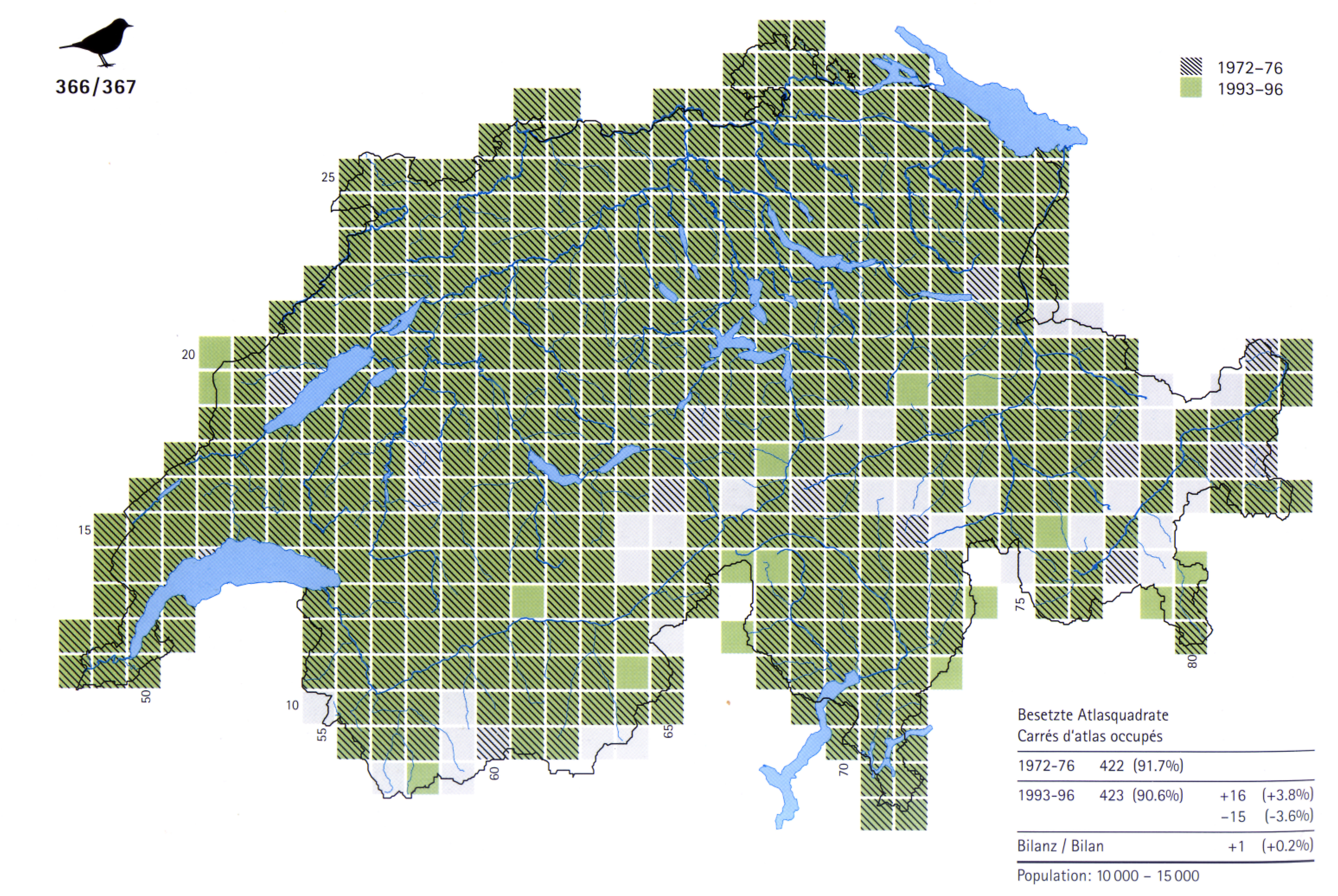 15
Entwicklung der Brutbestände in Europa
Quelle: BirdLife International (2004): Birds in Europe. Population estimates, trends and conservation status. BirdLife Conservation Series No. 12. Wageningen NL (BirdLife International)
16
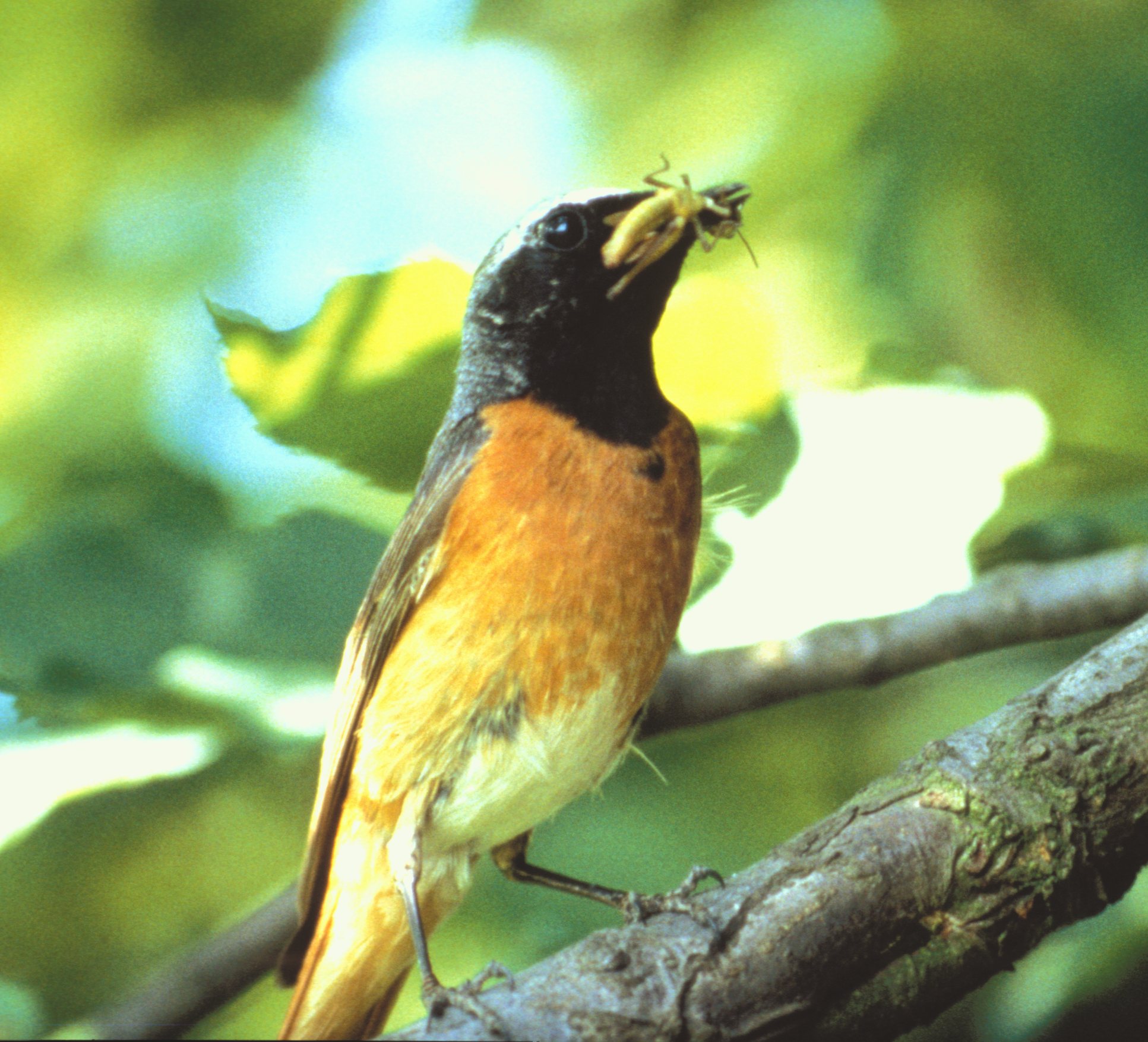 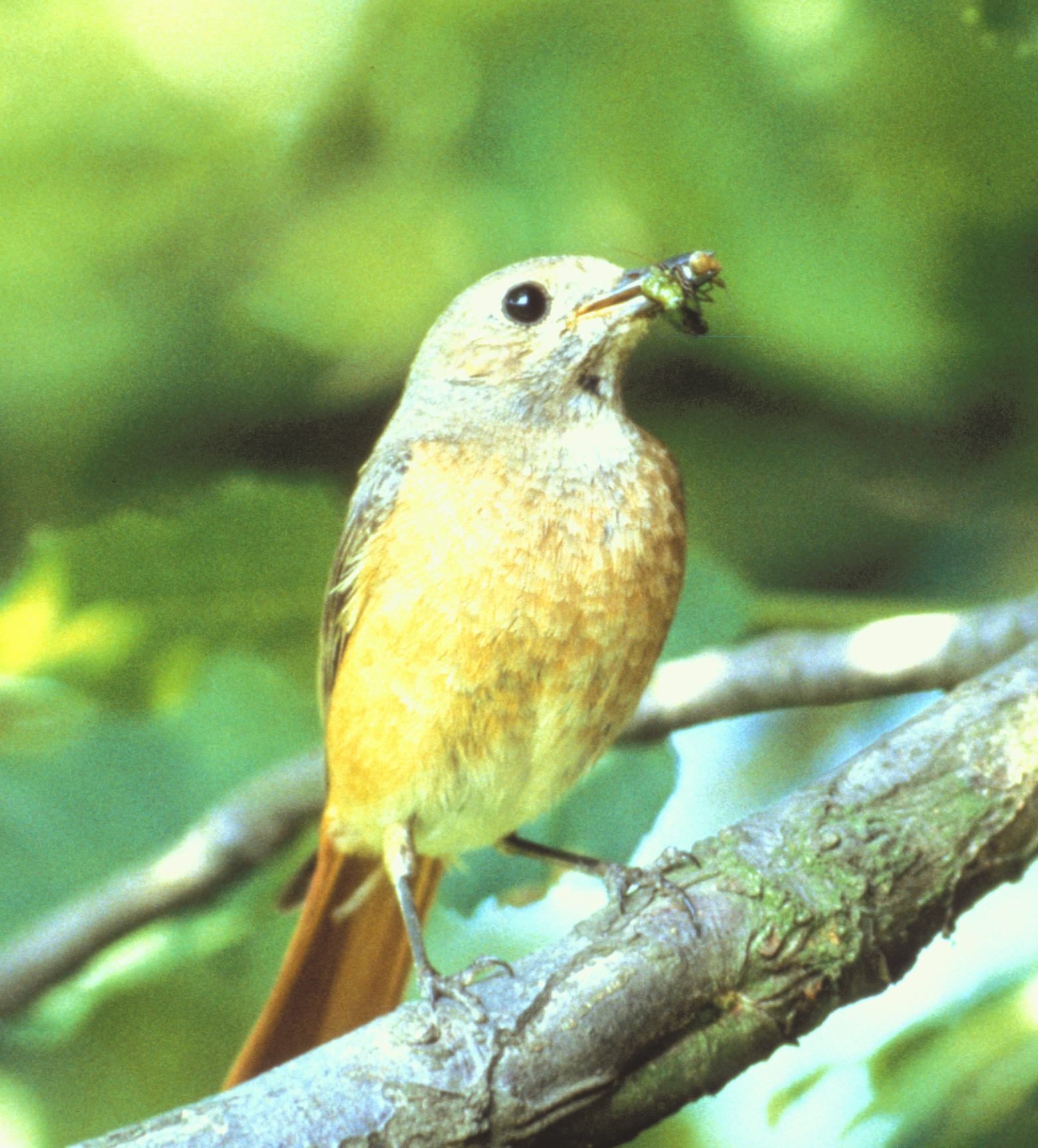 WANDER-
ROUTEN
ROUTEN
RASTGEBIETE
Wanderrouten
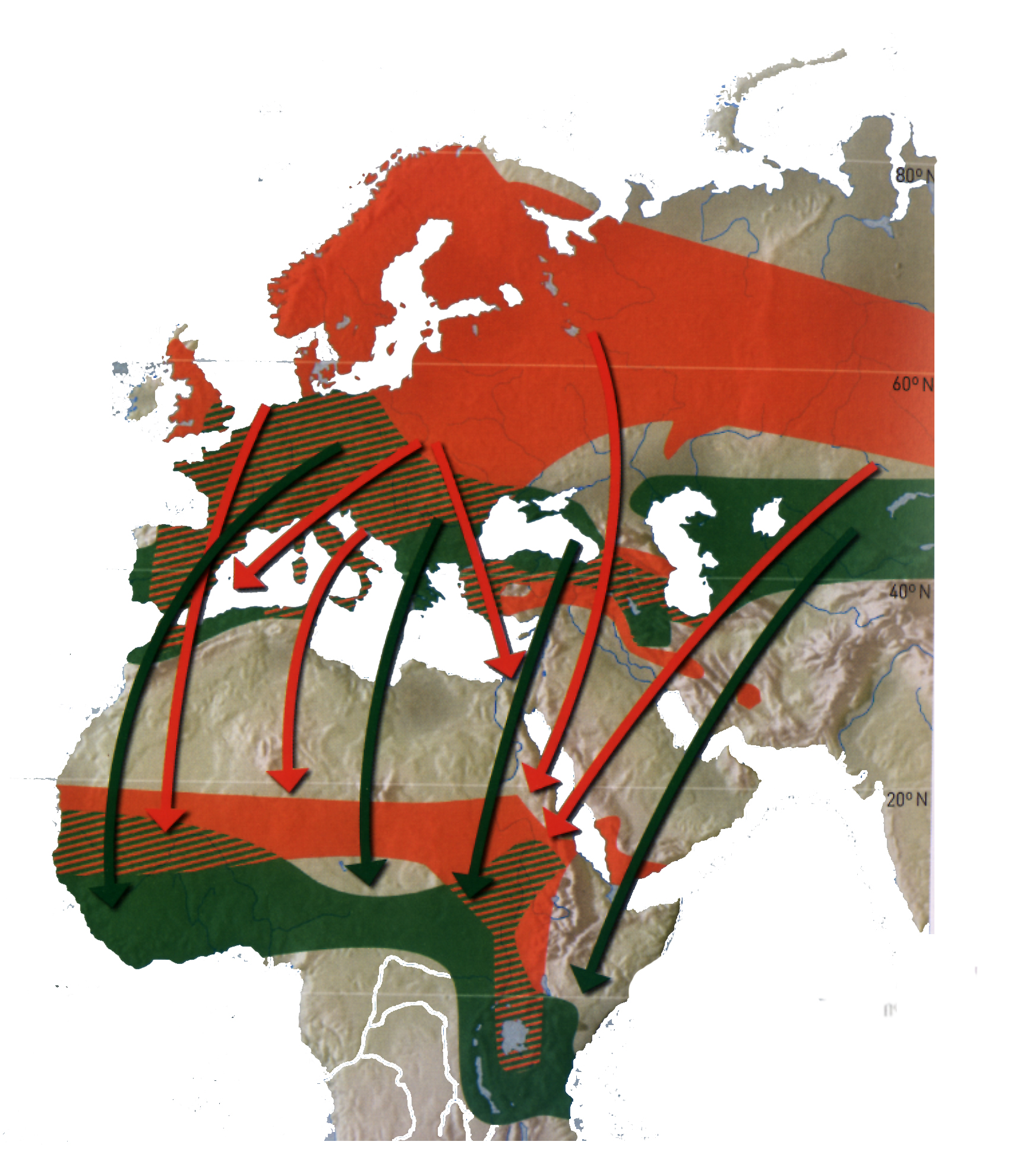 Zug:
Individueller Zug nur bei Nacht (im Gegensatz zum Hausrotschwanz).


Zug Nordwärts:
Mitte September bis mitte Oktober


Zug Südwärts:
Anfangs März bis mitte Mai
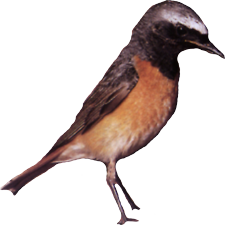 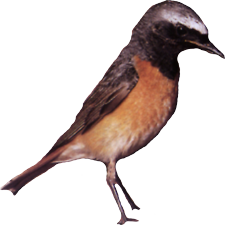 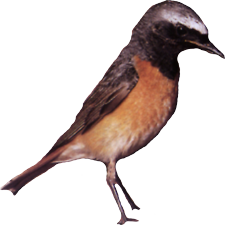 18
Rastgebiete
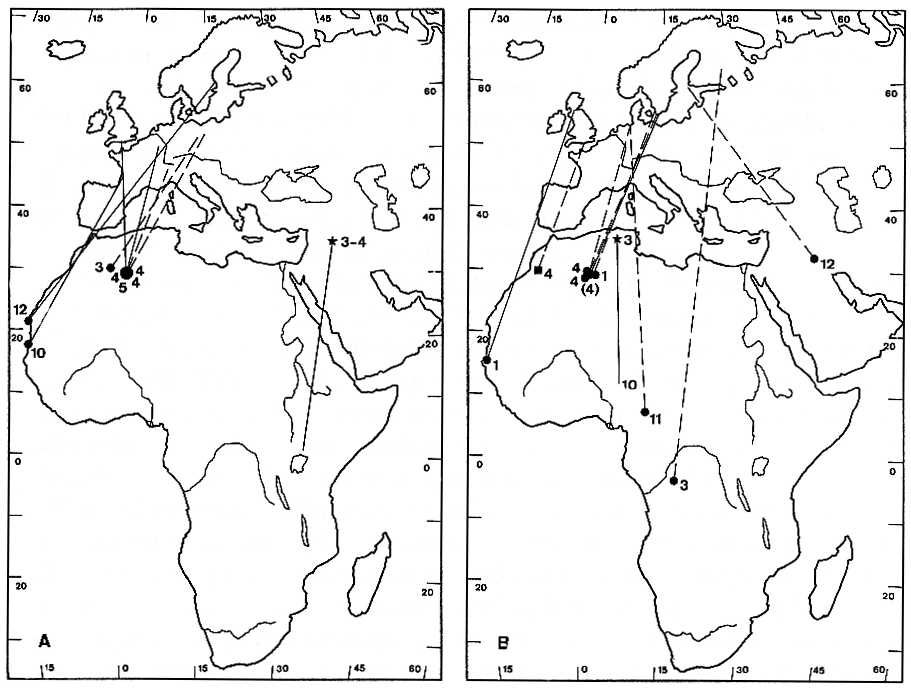 Ringfunde in Rastgebieten in der Wüste Sahara (oranger Ring).
19
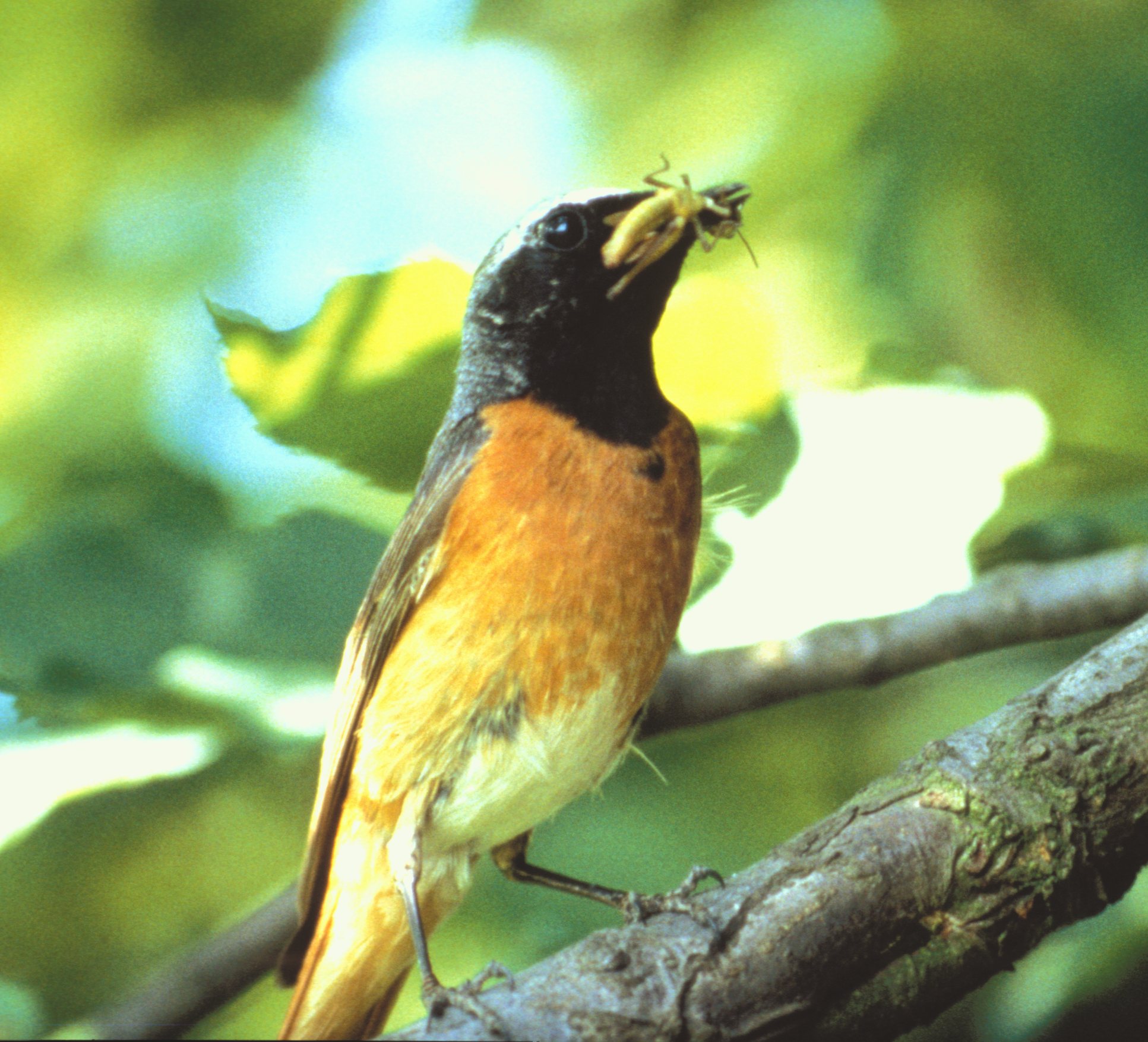 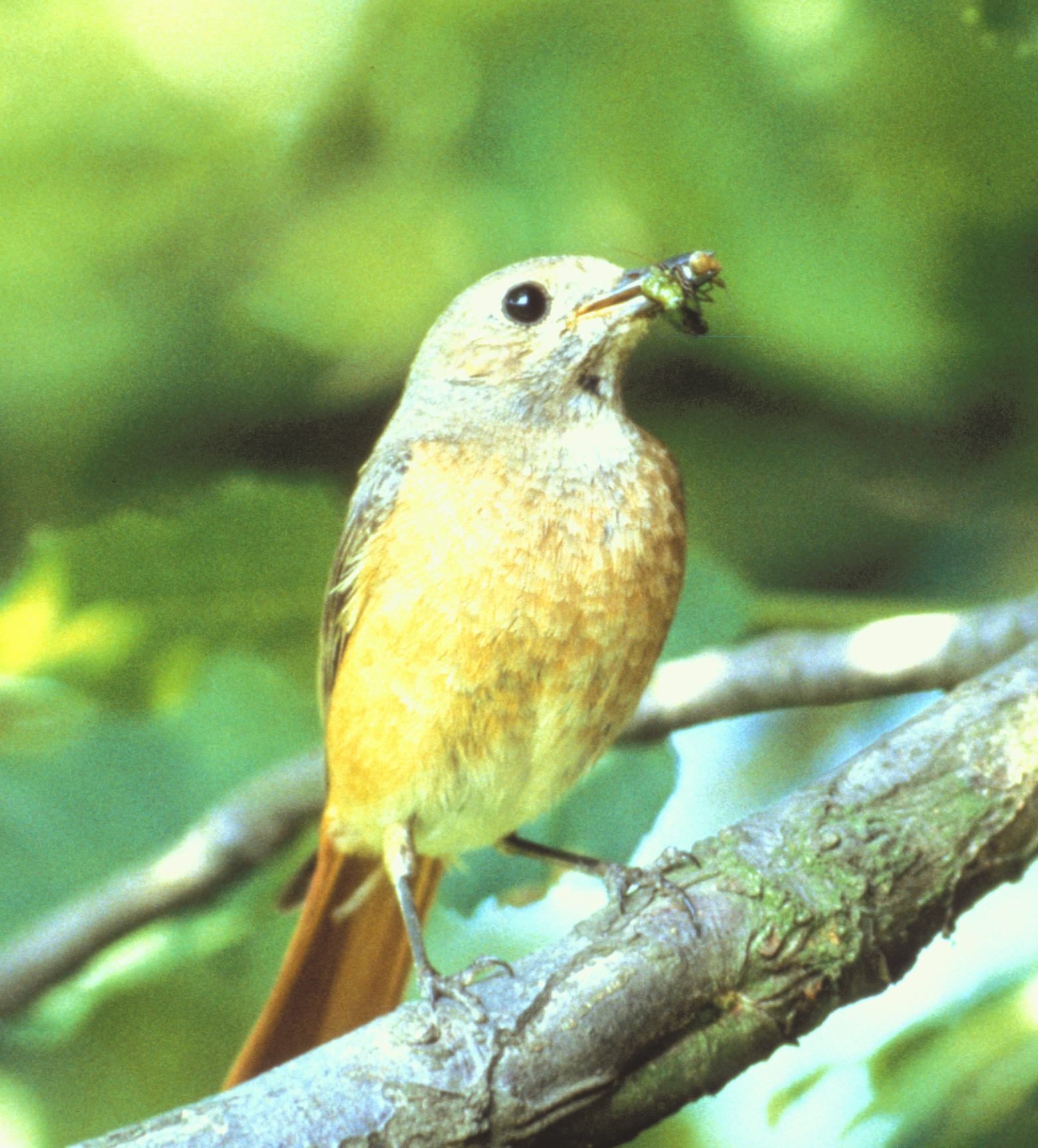 BALZ & BRUT
BALZ
NEST
BRUT
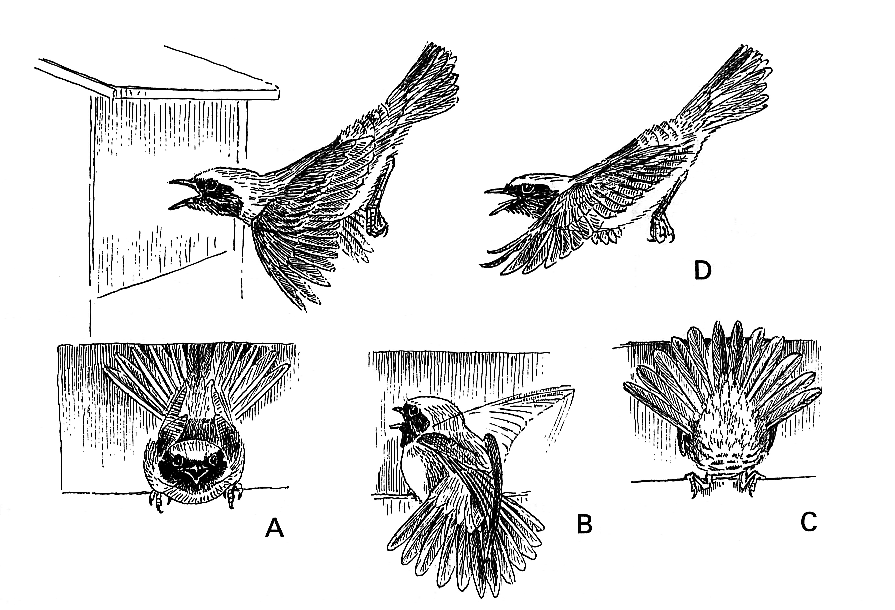 Männchen zeigt Weibchen seine Nisthöhle
Spreizen und Hochstellen der Flügel
Fächerung des Schwanzes
21
[Speaker Notes: Balz Männchen: Es besetzt im Frühjahr ein Territorium, das es heftig verteidigt. Es zeigt dem Weibchen die Nisthöhle. Das Männchen imponiert durch hoch gestellte Flügel und gefächertem Schwanz (Begattungseinleitung).]
Balz
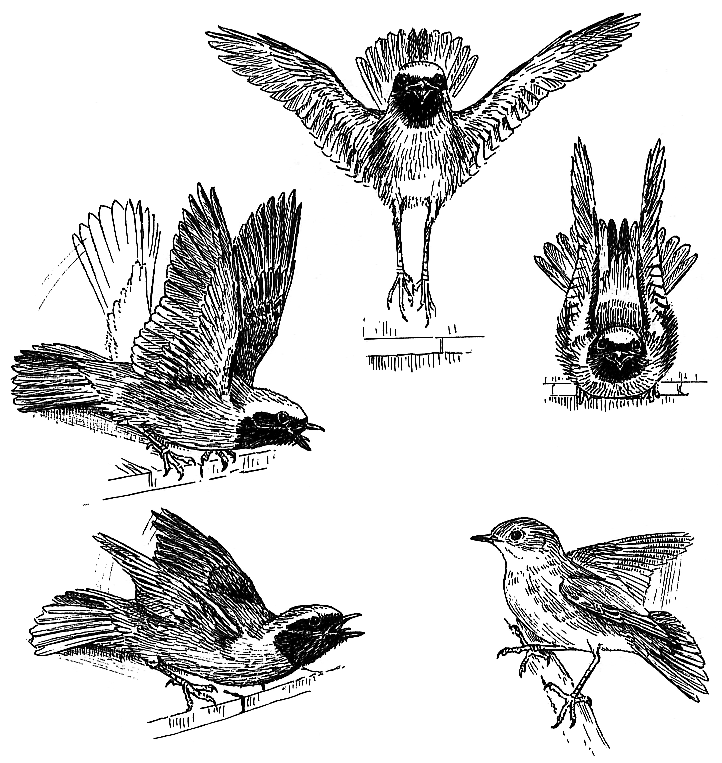 Balzritual:

Weibchen lassen sich Nisthöhle zeigen
Paarbildung am Brutplatz
Monogame Saisonehen
22
[Speaker Notes: Weibchen:
Lassen sich die Nisthöhlen zeigen und entscheiden sich für eine. Balz und Paarbildung findet beim Brutplatz statt.

Allgemein:
Zum Balzritual gehören auch Verfolgungsflüge, Balzfüttern und Begattungsversuche. Die Gartenrotschwanzpärchen leben in zumeist monogamen Saisonehen.]
Nest
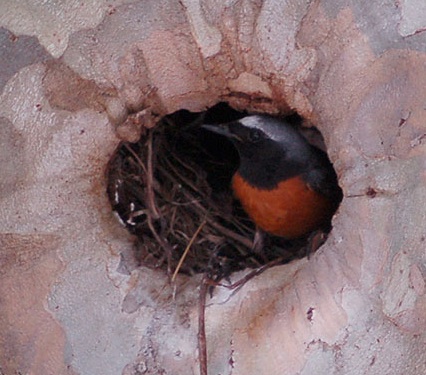 Der Gartenrotschwanz nistet in:
Natürlichen Höhlen und Nischen
künstlichen Nistgelegenheiten,
auf Dachbalken,
unter Wurzeln, 
sowie in Freinestern auf Bäumen, Sträuchern und Kletterpflanzen
23
[Speaker Notes: Der Gartenrotschwanz ist ein anpassungsfähiger Höhlen-, Nischen- und Freibrüter (selten). Höhlen mit grossem Eingang werden bevorzugt benützt. Er nistet aber auch in:
künstlichen Nistgelegenheiten,
auf Dachbalken, unter Ziegeln,
in Mauerlöchern, in Felsspalten,
unter Wurzeln, am Boden,
sowie in Freinestern auf Bäumen, Sträuchern und Kletterpflanzen]
Nestaufbau
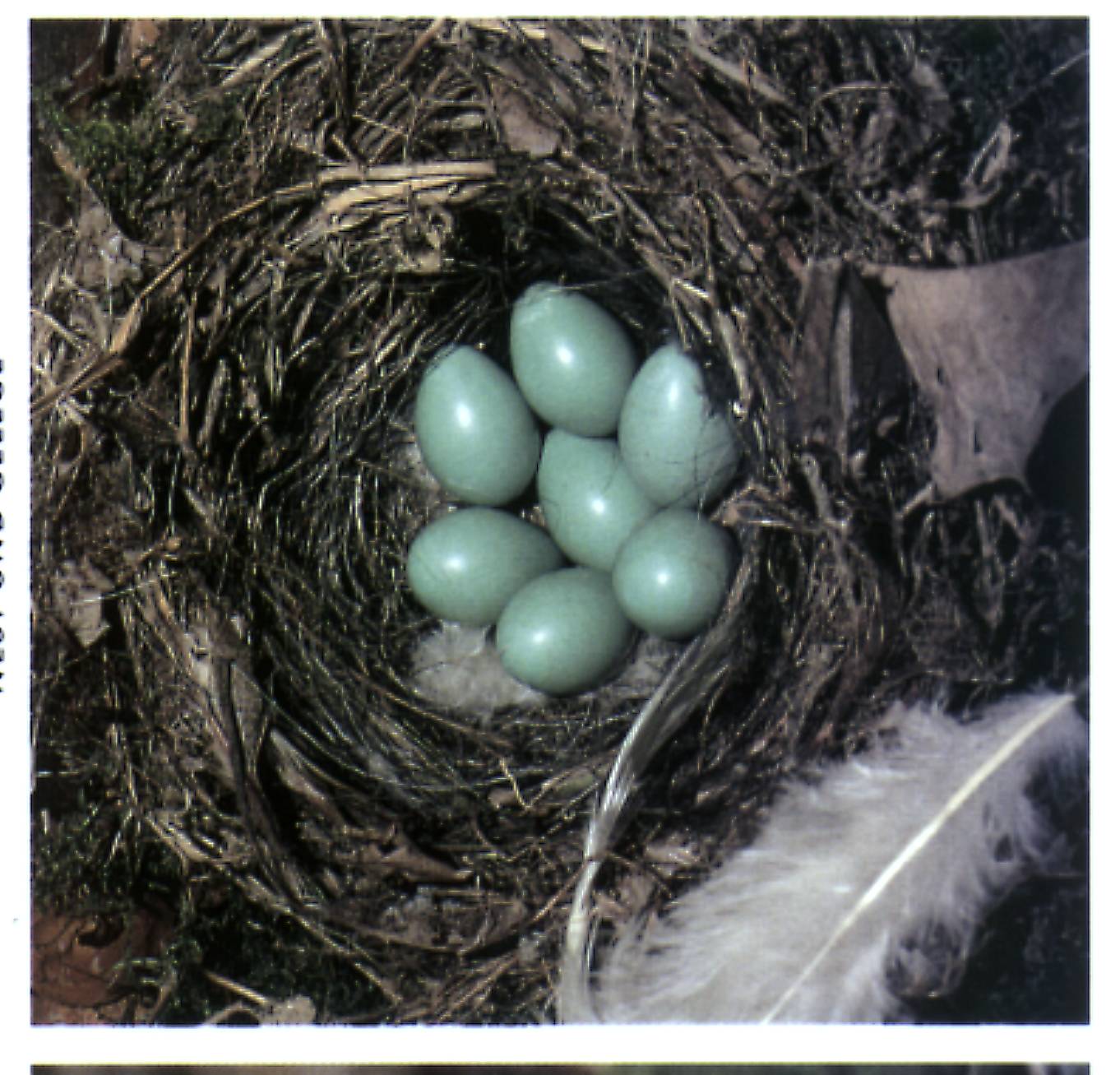 Nestbau:

Das Weibchen baut ein Nest aus losem Pflanzenmaterial, ausgekleidet mit Haaren und Federn.
24
[Speaker Notes: Der Unterbau des Nestes setzt sich aus losem angehäuftem Pflanzenmaterial (Stängeln, Halmen, Moos, Laubblättern, Wurzeln und Flechten) zusammen und wird mit Federn und Haaren ausgekleidet.

Bau durch das Weibchen, Männchen beteiligen sich selten.]
Brut
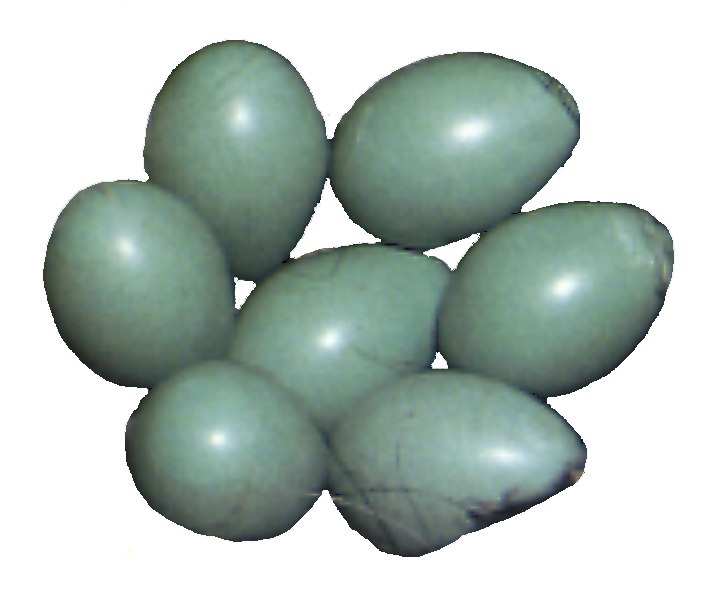 Legebeginn: 
Mitte April bis ende Mai, Hauptlegezeit ende April.

Eier:
Sind elliptisch, einfarbig grünblau, glatt-glänzend.
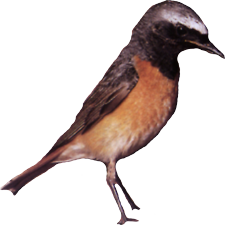 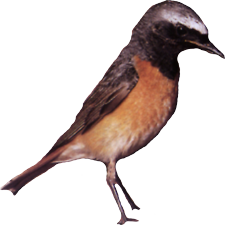 Brutdauer:
Zwischen 12-14 Tagen. Im Norden dauert die Brutdauer etwas länger. Das brütende Weibchen wird (selten) vom Männchen gefüttert.

Verlustursachen:
Durch Eichhörnchen, Siebenschläfer, Marder, Hauskatzen, Buntspecht oder Rabenvögel.
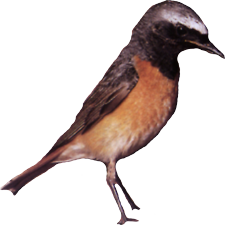 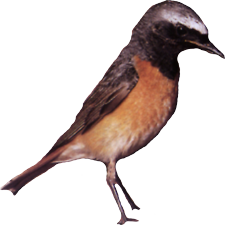 25
Nestlings-/Führungszeit
Das Weibchen hudert und übernachtet 5-7 Tage im Nest.

Nestlingszeit dauert zwischen 12 und 20 Tagen.

Generell werden die Jungen noch bis 12-13 Tage nach dem Ausfliegen gefüttert.
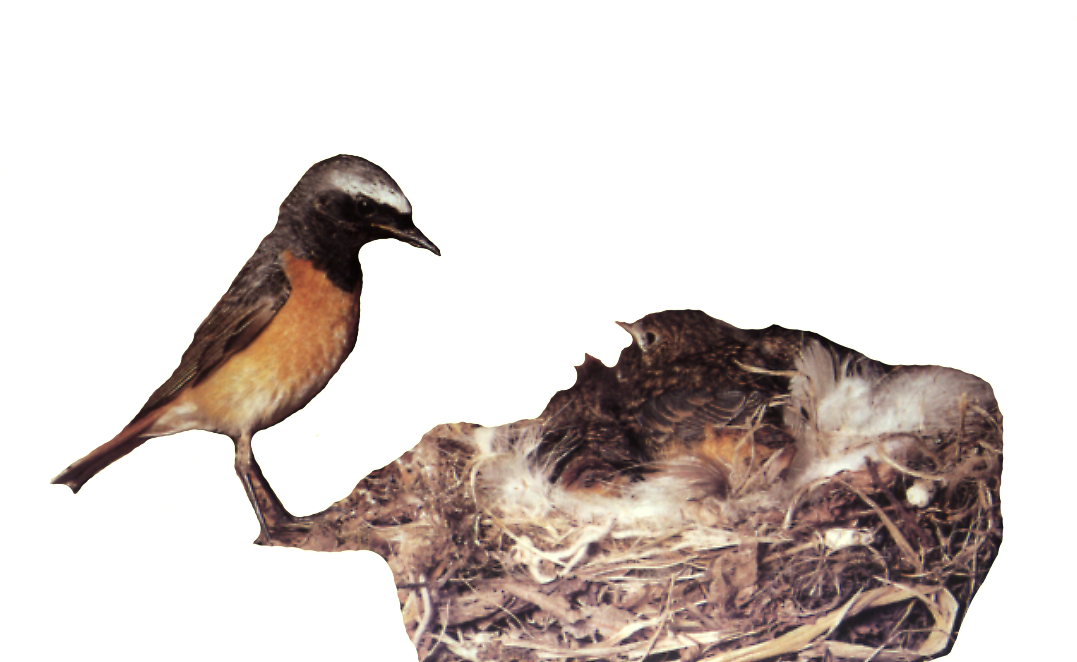 Der Kot wird aus dem Nest getragen, Nest bleibt daher sauber.

Auflösung der Familie nach 7-8 Tagen bis hin zu einem Monat.
26
Bruterfolg, Alter und Sterblichkeit
Bruterfolg je nach Region stark schwankend:
Der Bruterfolg ist abhängig von der Qualität des Reviers.

Die Nachwuchsrate:
Liegt zwischen 3.0 - 5.5 Jungvögel pro Paar und Jahr.

Brut-/Nachwuchsverlust:
Witterungs- und störungsbedingte Aufgabe, Prädatoren.

Alter:
1-9 Jahre, Sterblichkeit im 1. Lebensjahr wird auf ca. 80%, im zweiten auf ca. 60% geschätzt.
Generationslänge dauert ca. 3.3 Jahre.
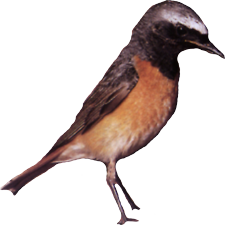 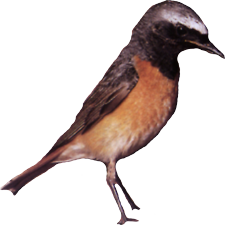 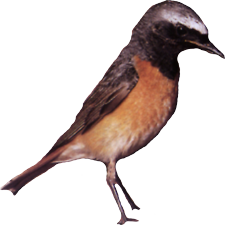 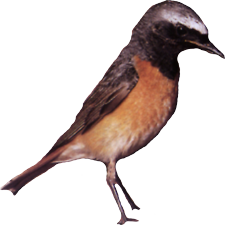 27
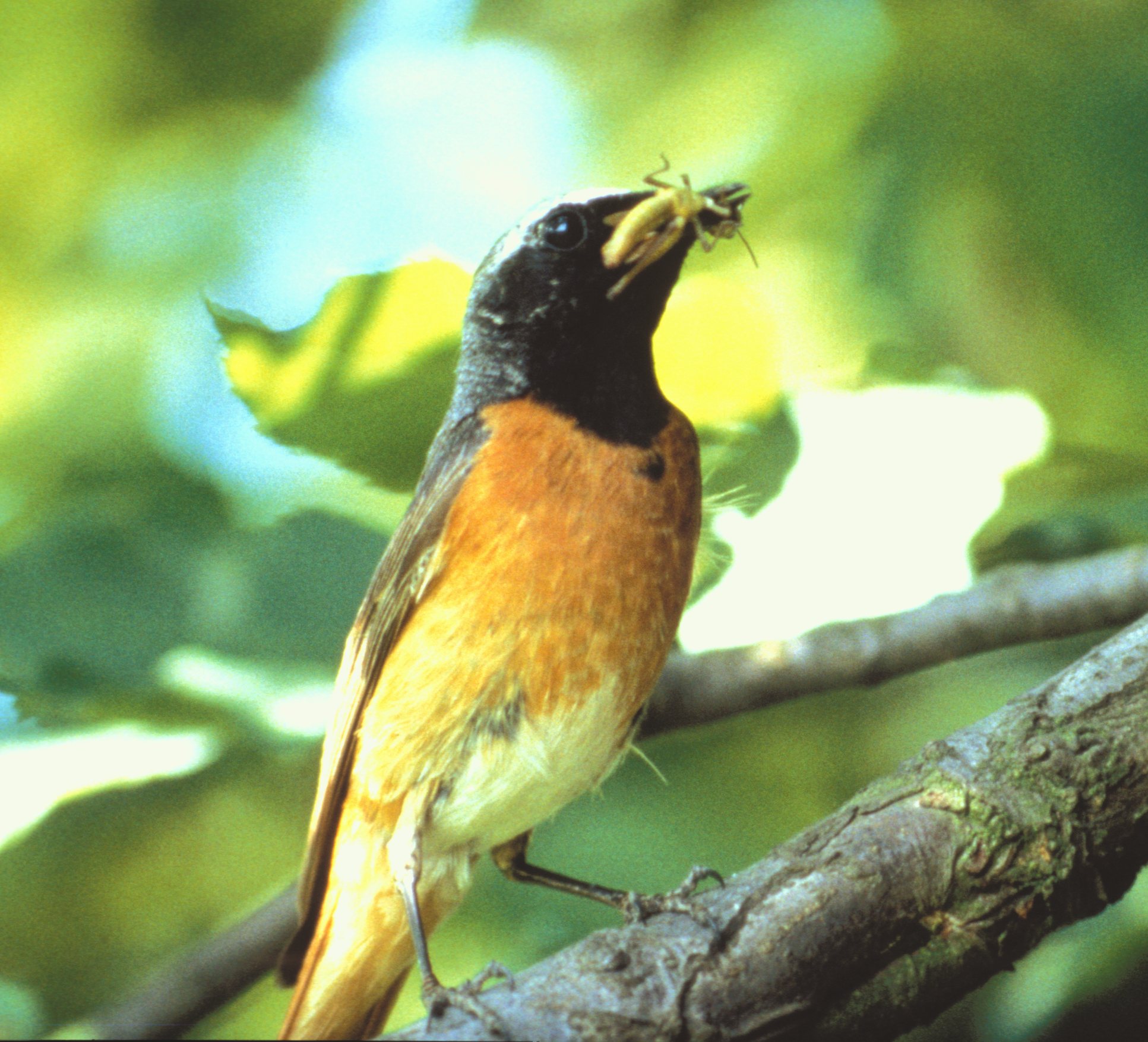 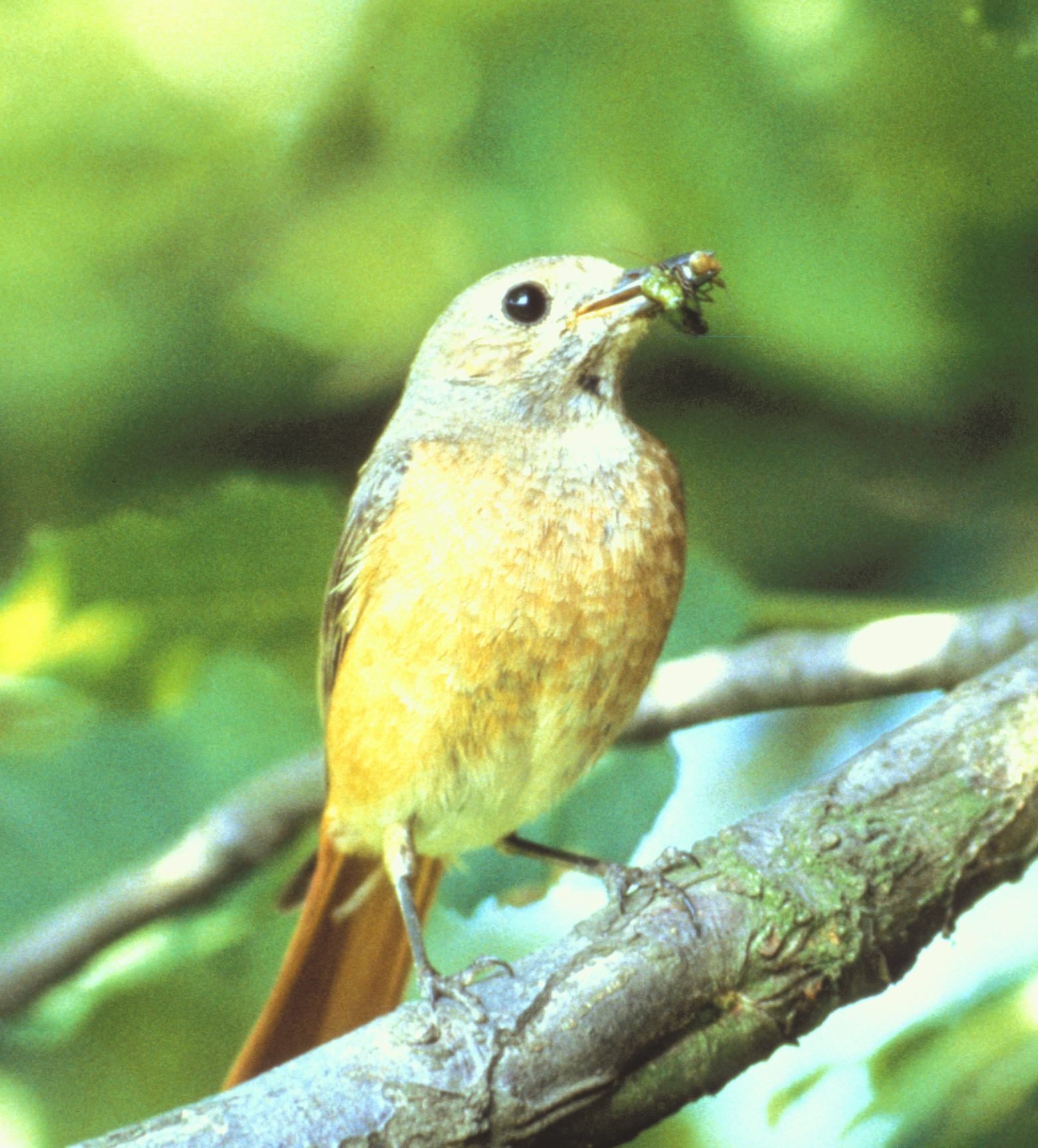 LEBENSRAUM
Landschaftstypen I
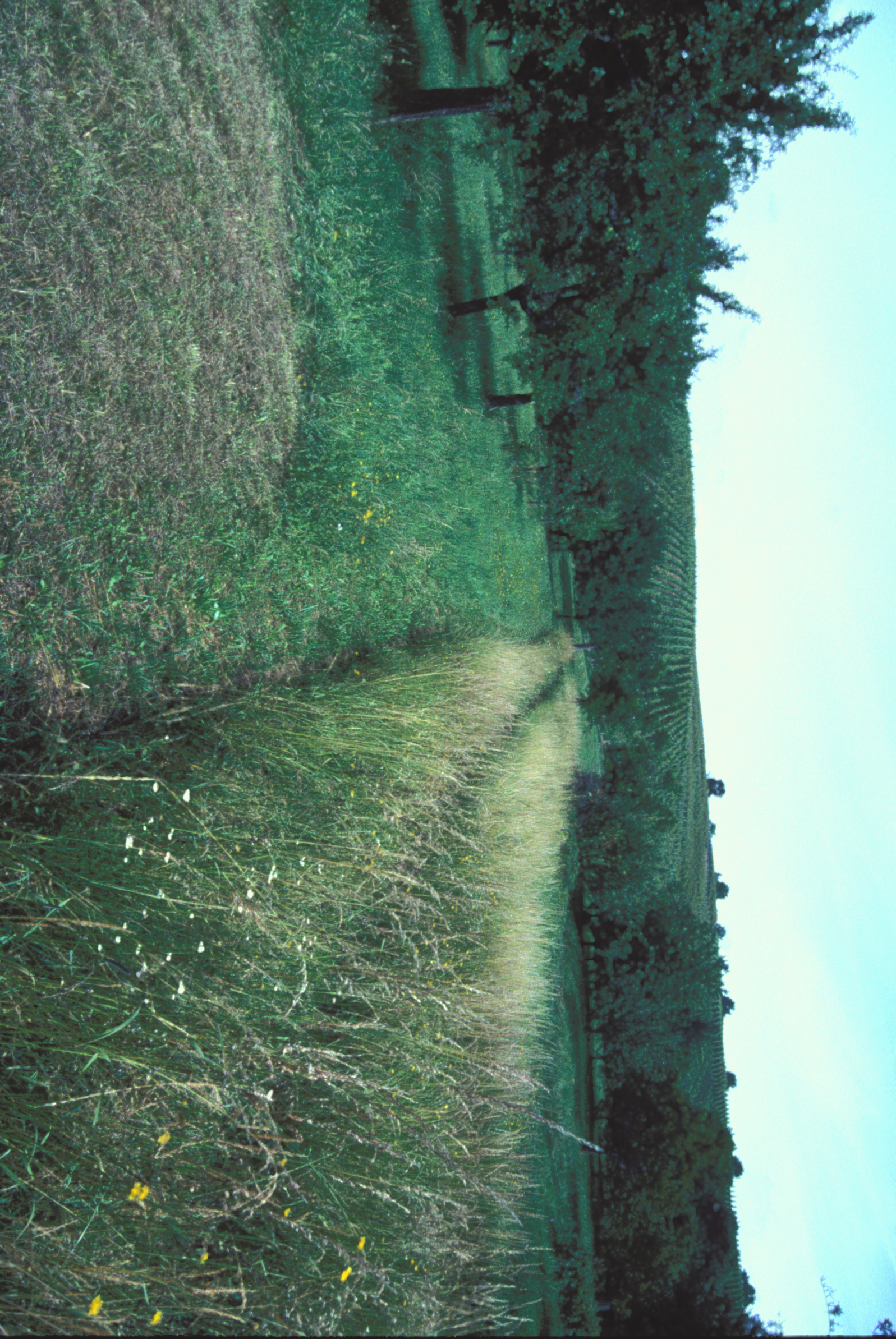 Hochstamm
Obstgärten 

mit extensiv genutzter Grünfläche
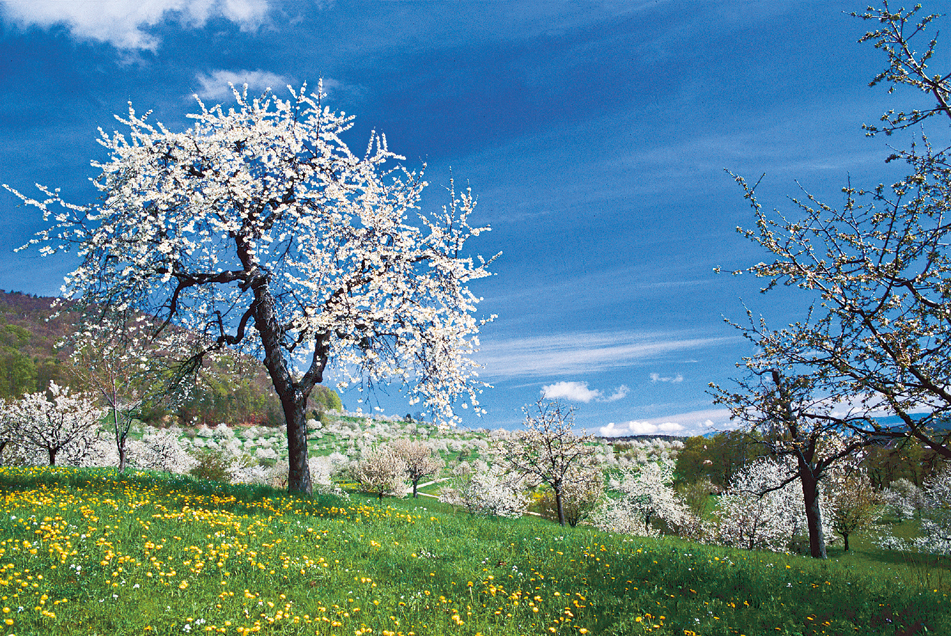 29
Landschaftstypen II
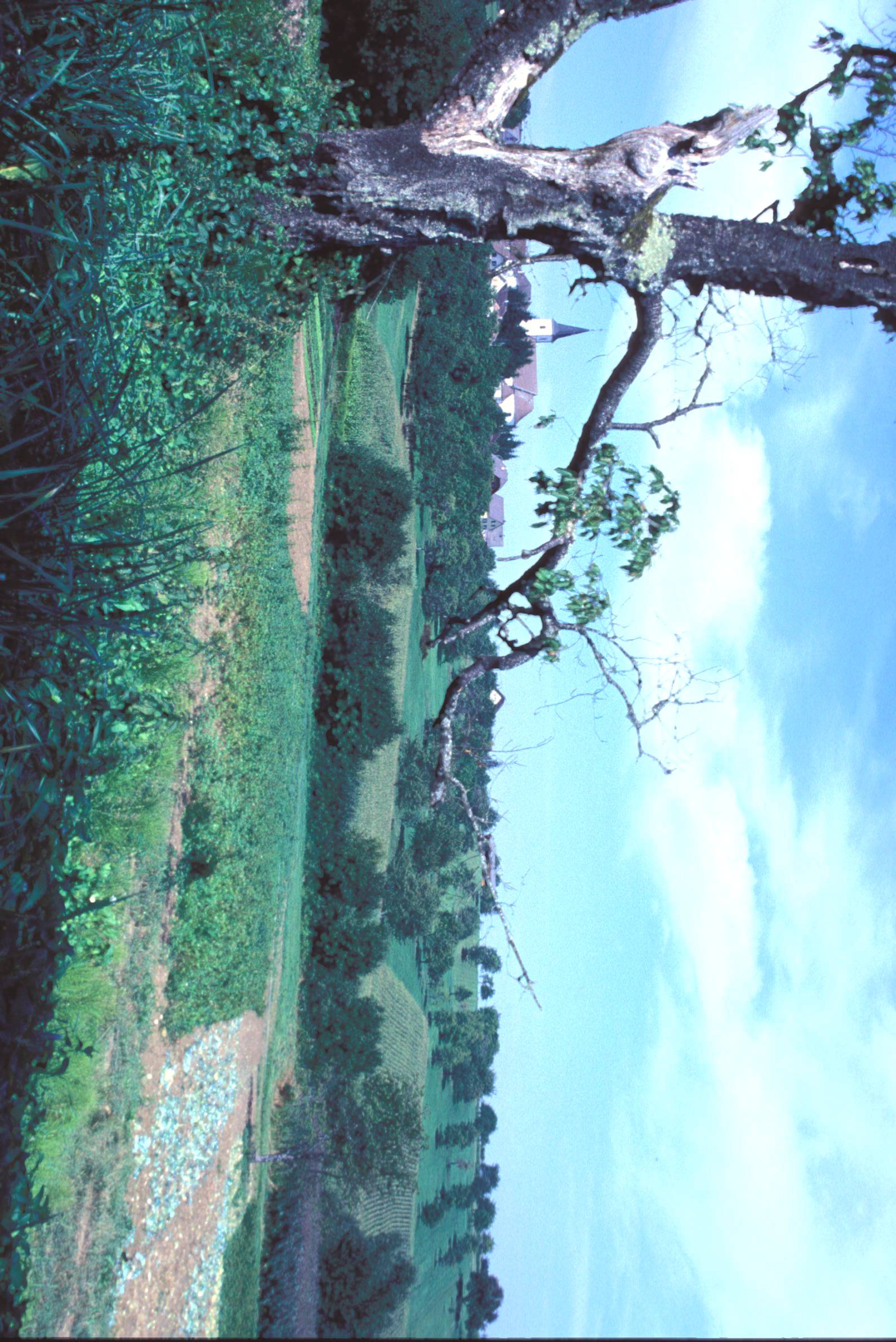 Dörfer
Einzelhäuser
Kulturland
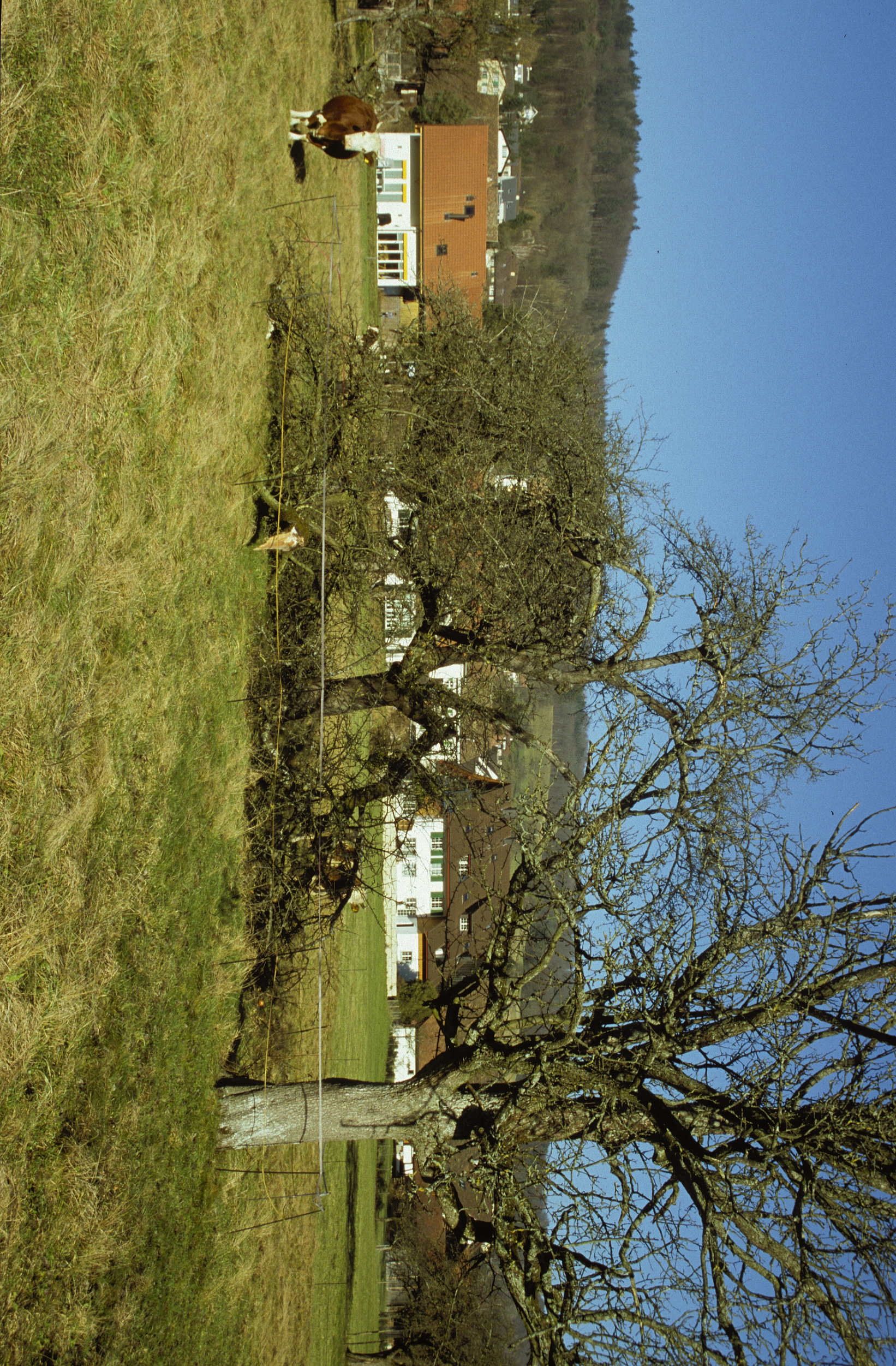 30
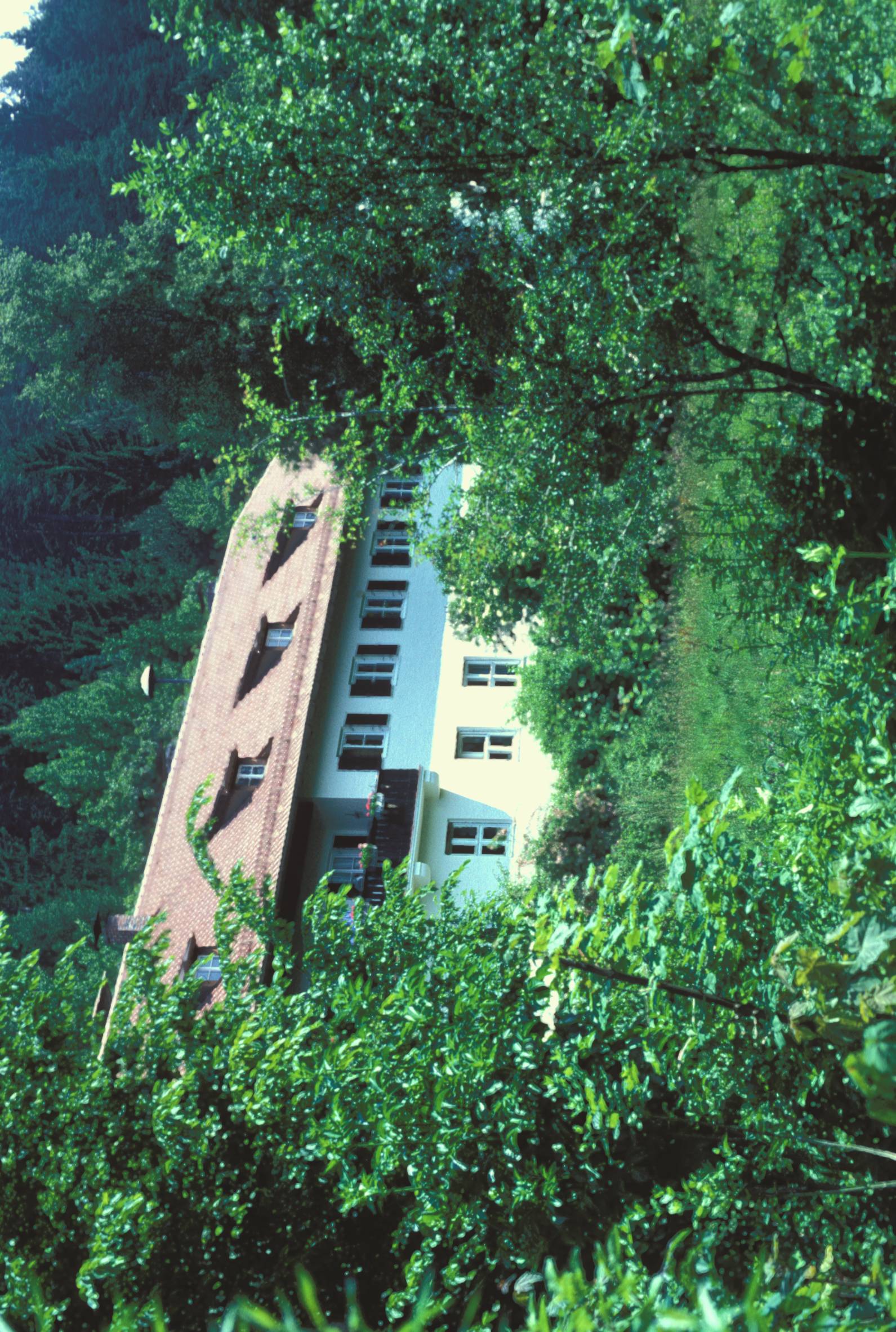 Landschaftstypen III
Einzelhäuser
31
Landschaftstypen IV
Waldränder und -lichtungen
Feldern, Äcker, Wiesen mit Baumbestand
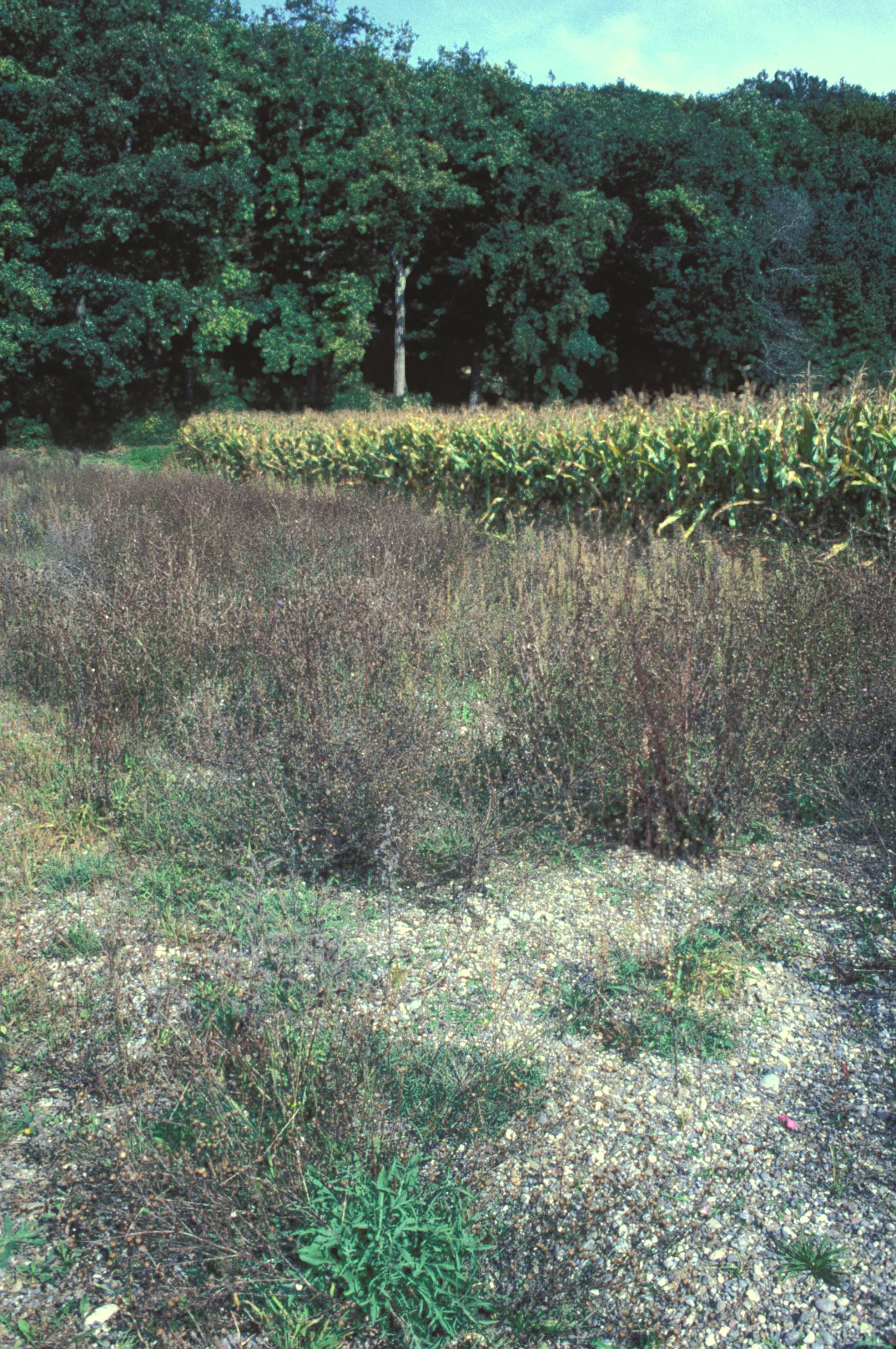 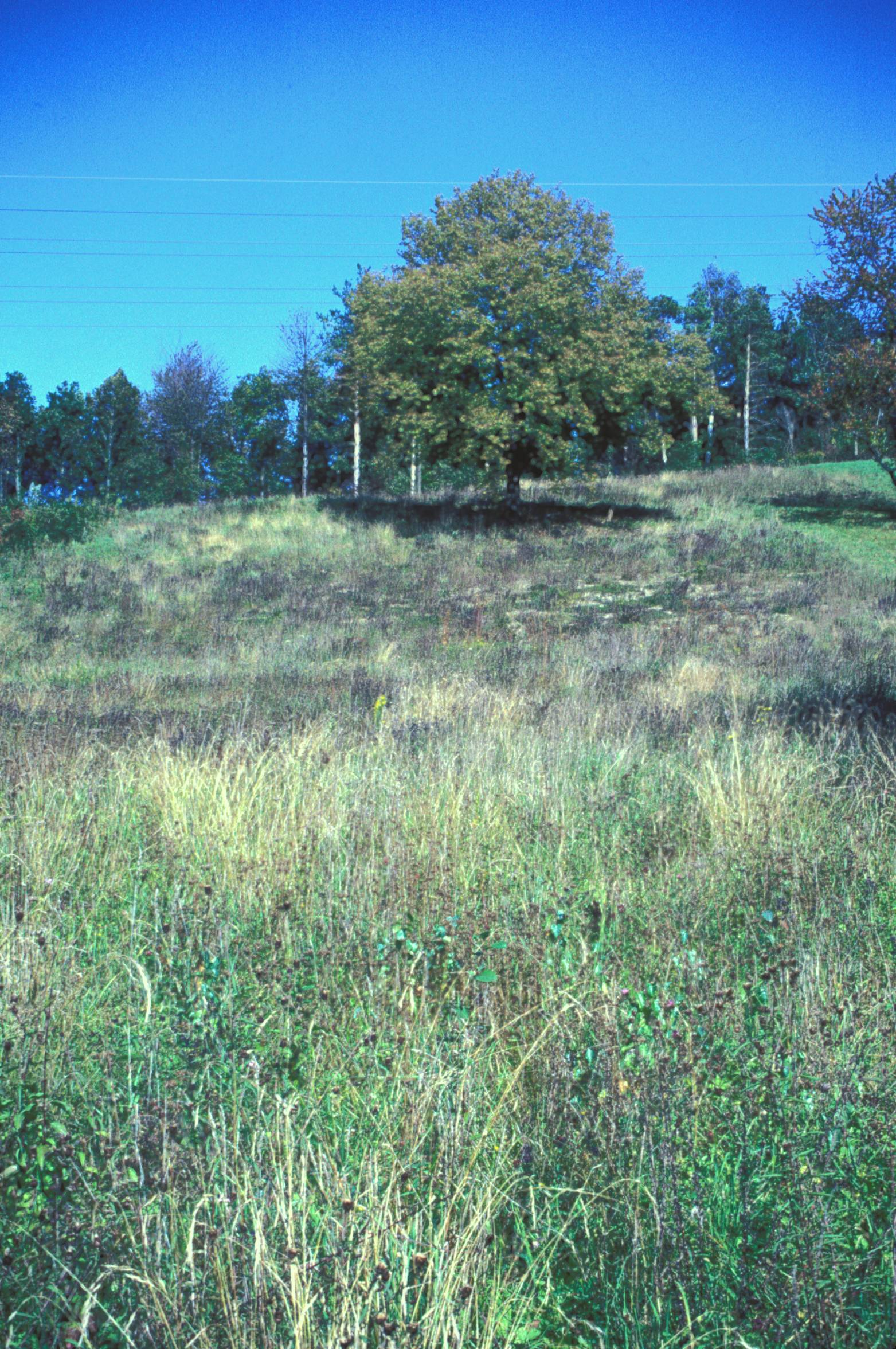 32
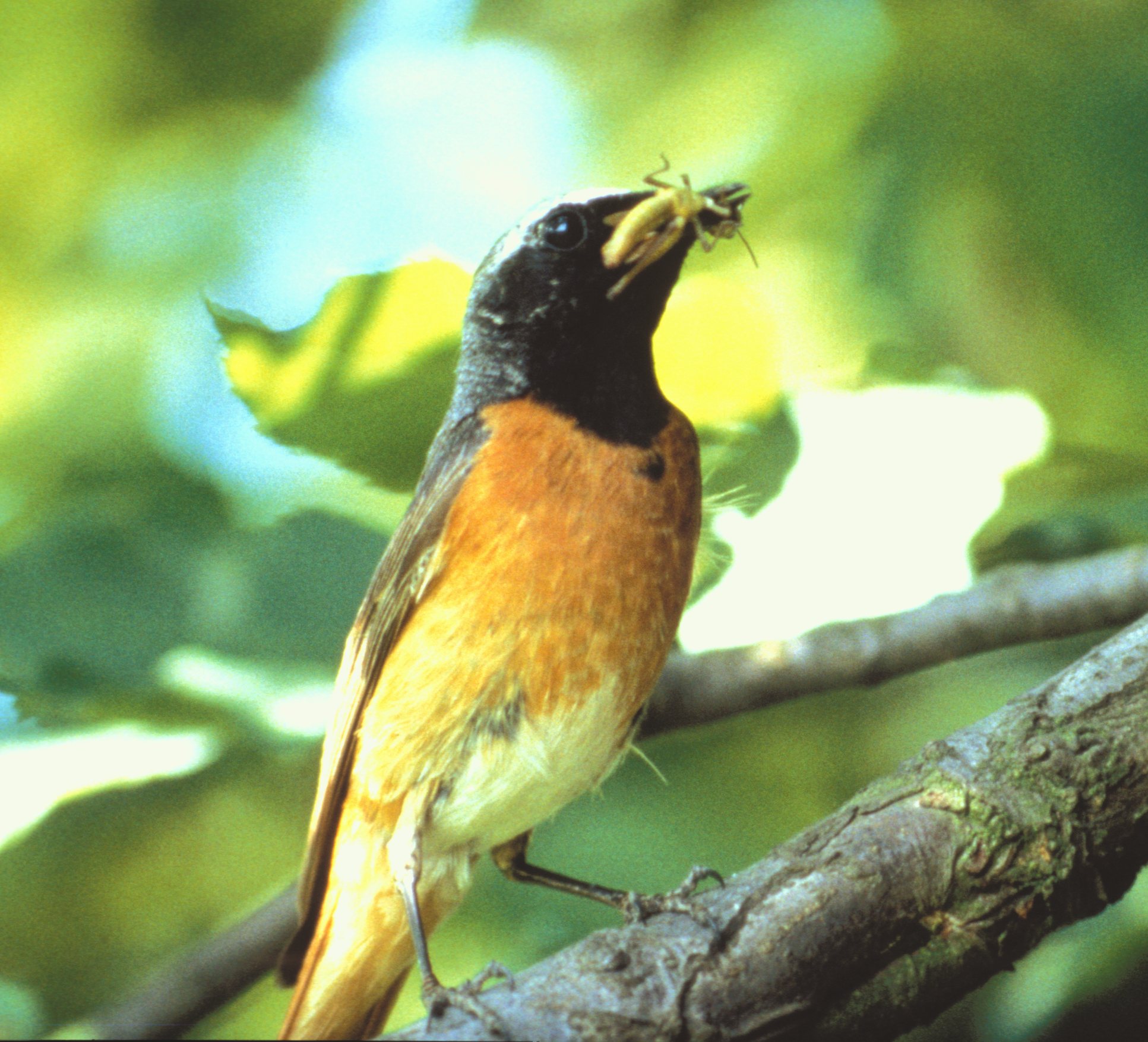 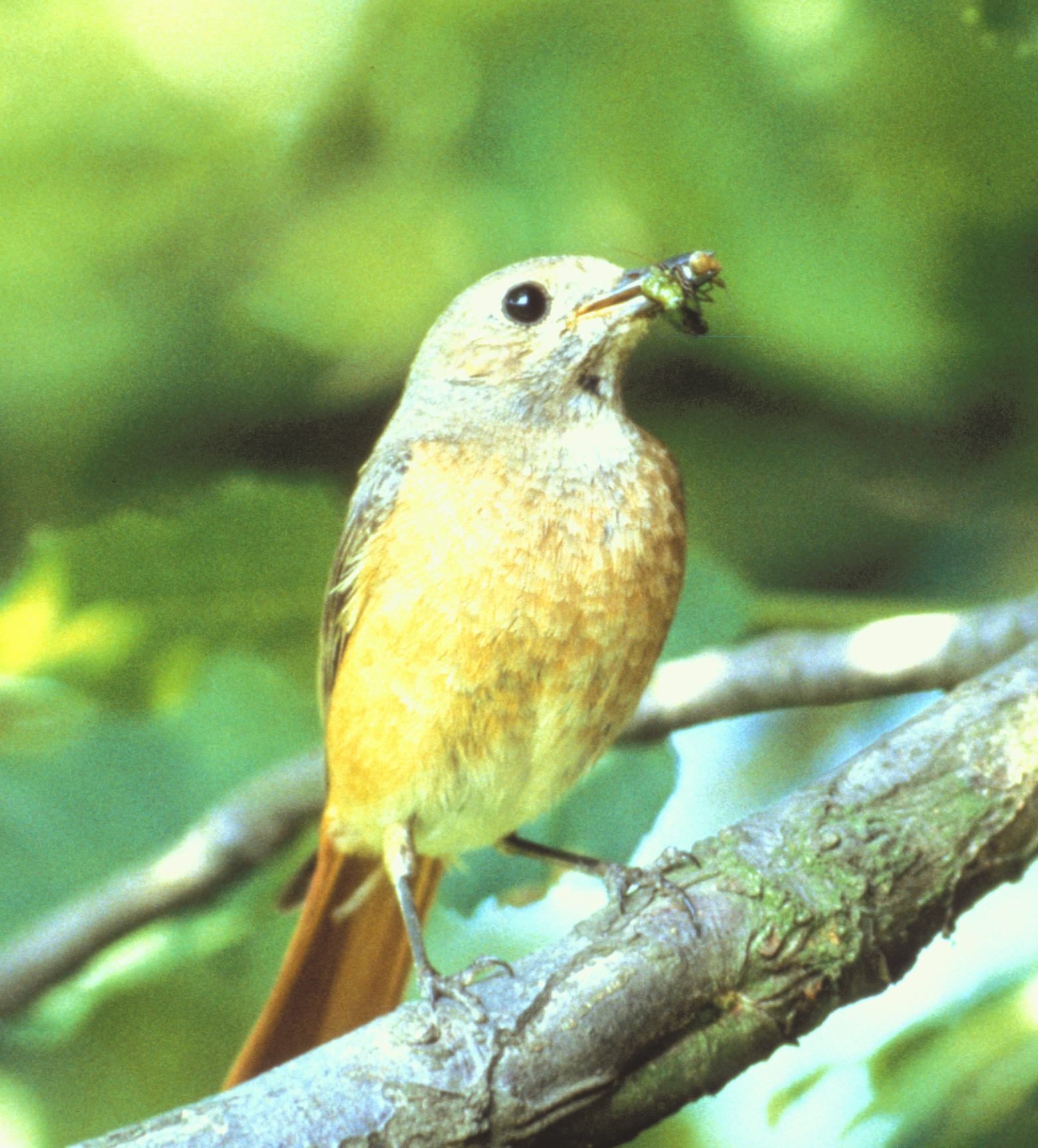 GEFÄHRDUNGS-URSACHEN
IM BRUTGEBIET
IM RASTGEBIET
IM WINTERGEBIET
Gefährdungsursachen im Brutgebiet: Lebensraum I
Intensive Nutzung
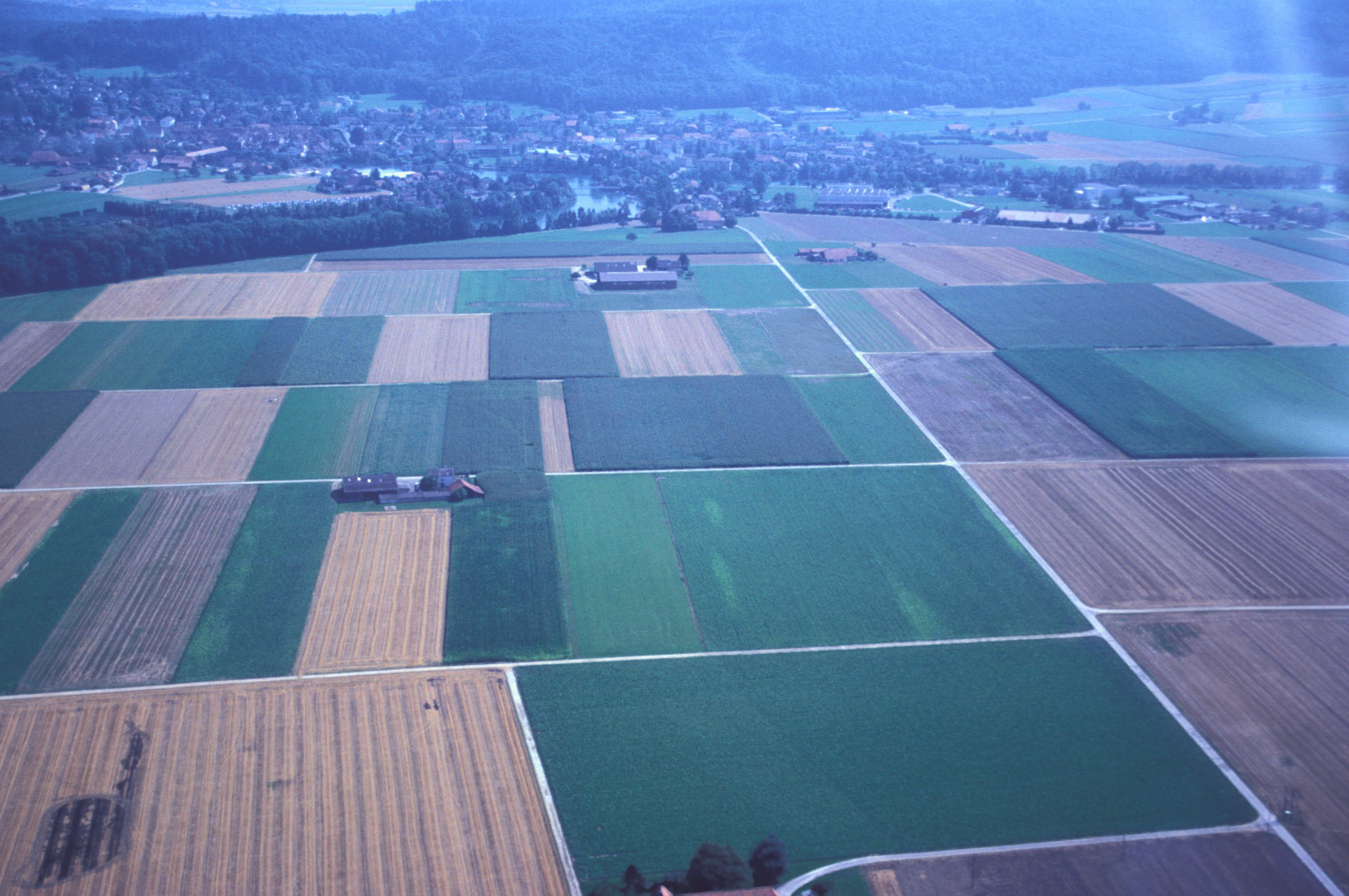 34
[Speaker Notes: Beseitigung von Altholzbeständen
Beseitigung von alten Korbweiden
Verlust von Hochstammbäumen
Verlust von Parkbäumen
Verlust von Hecken
Intensive Nutzung]
Gefährdungsursachen im Brutgebiet: Lebensraum II
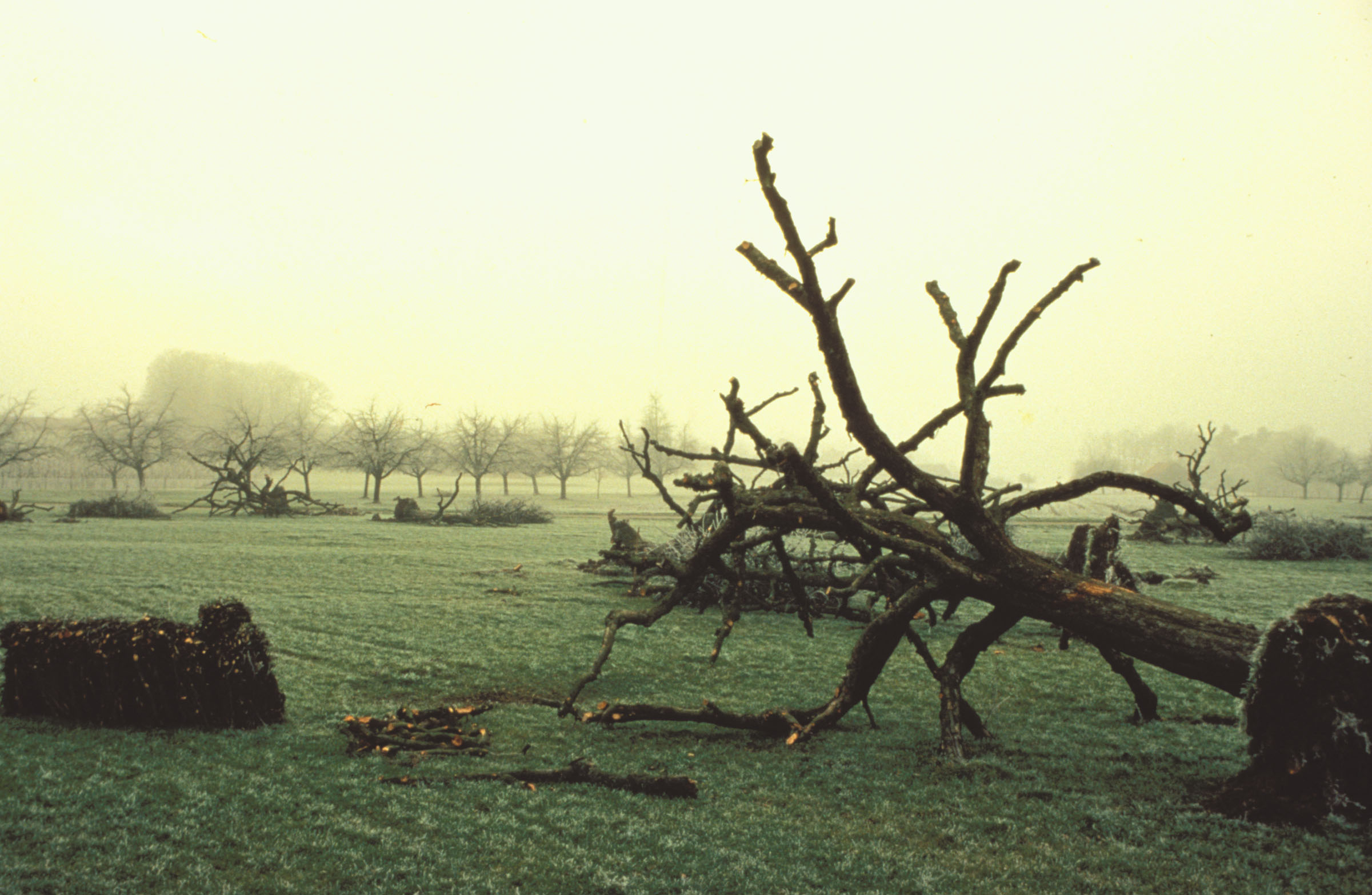 Verlust von Hochstammbäumen
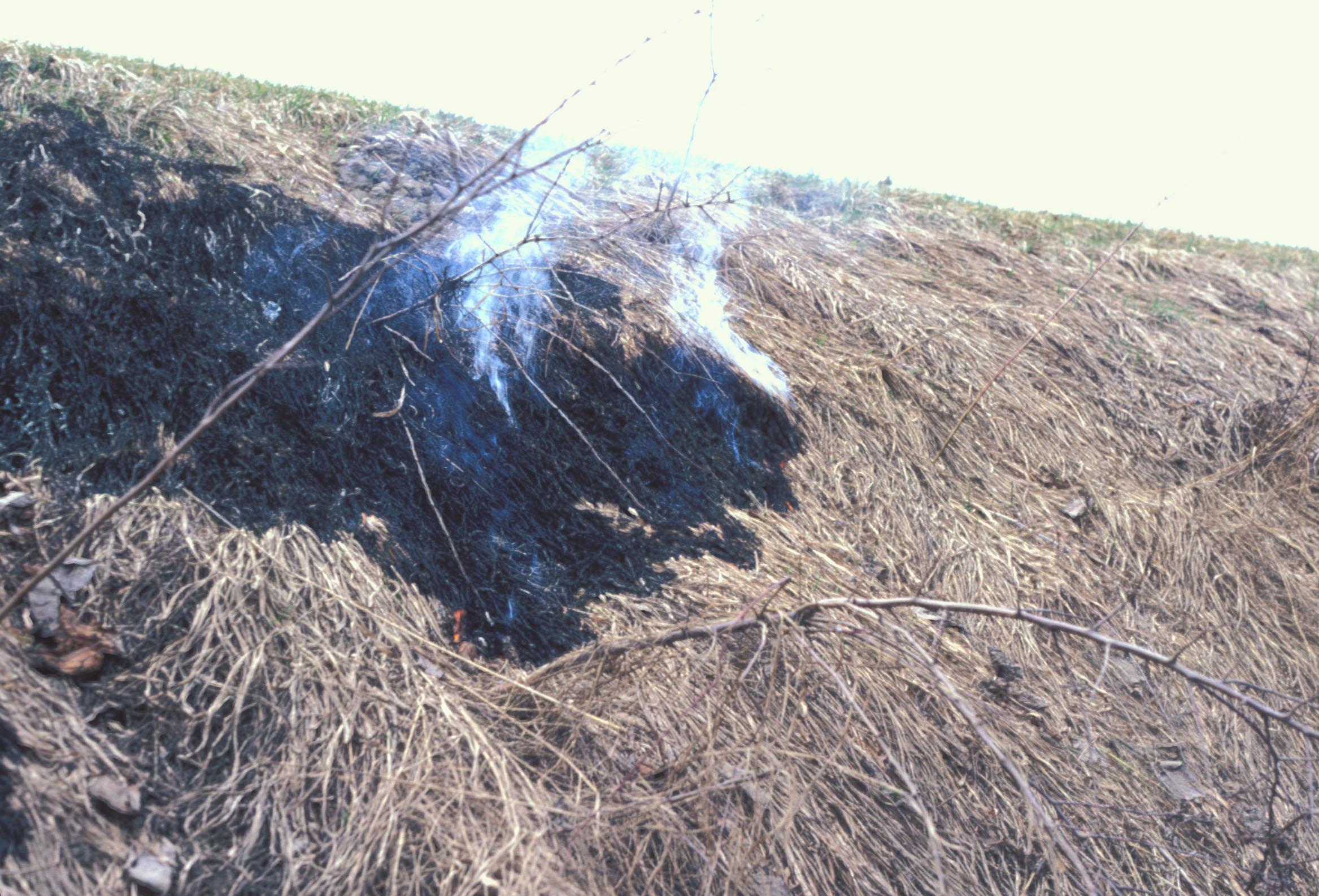 Verlust von Hecken
35
[Speaker Notes: Beseitigung von Altholzbeständen
Beseitigung von alten Korbweiden
Verlust von Hochstammbäumen
Verlust von Parkbäumen
Verlust von Hecken
Intensive Nutzung]
Gefährdungsursachen im Rast- & Wintergebiet
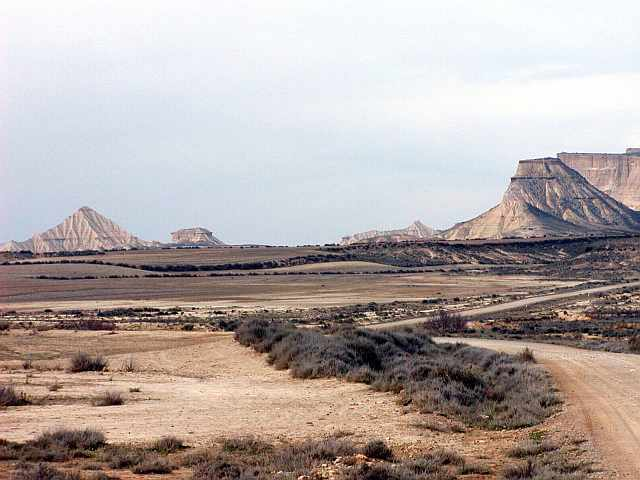 Desertifikation (siehe Bild)
Verschlechterung der Überwinterungsbedingungen
Hohe Belastung durch Insektizideinsatz
Dürren in den Rastgebieten (z.B. Dürre in der Sahelzone 1968)
Vogeljagd/-fang
36
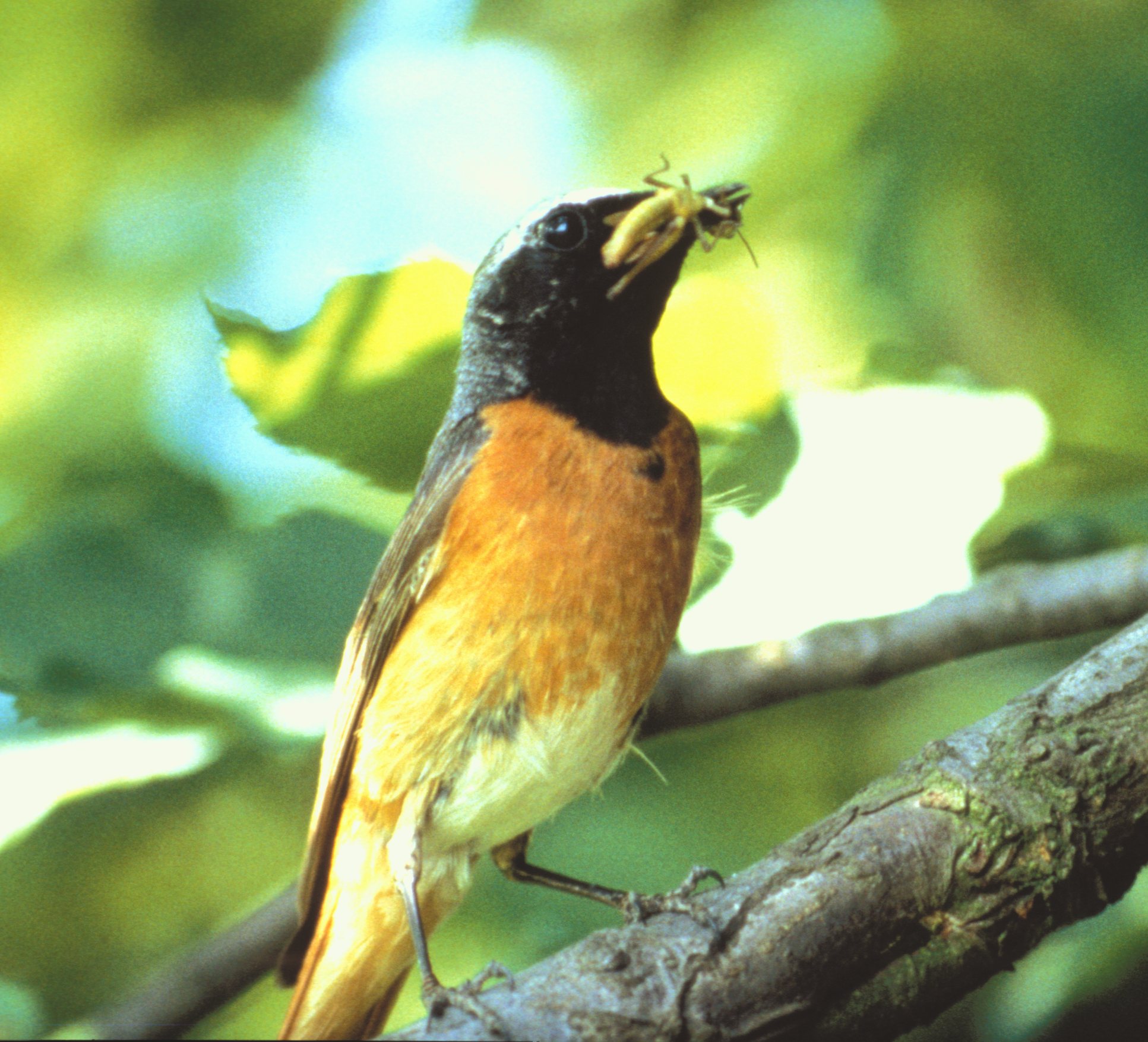 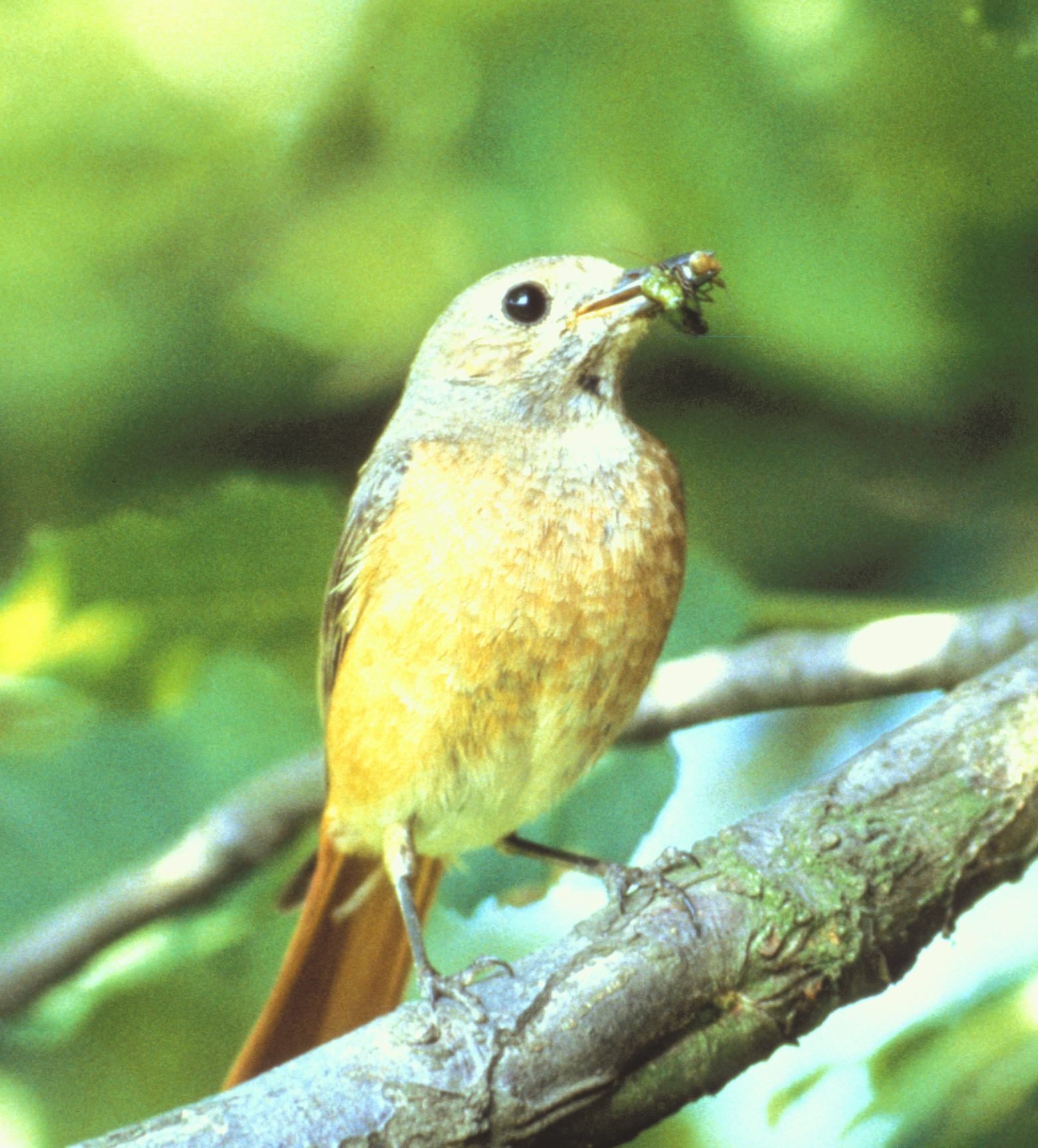 SCHUTZ &
FÖRDERUNG
IM BRUTGEBIET
IM RASTGEBIET
IM WINTERGEBIET
Förderungsmassnahmen im Brutgebiet I
Grössere, wartenfreie Flächen mit Bäumen bepflanzen
Sitz- und Jagdwarten schaffen!
Verringerung der Spritzmittel (Insektizide)
Weitgehender Verzicht auf Düngung, wenn, dann mit Mist
Erhaltungs- und Förderungsmassnahmen:
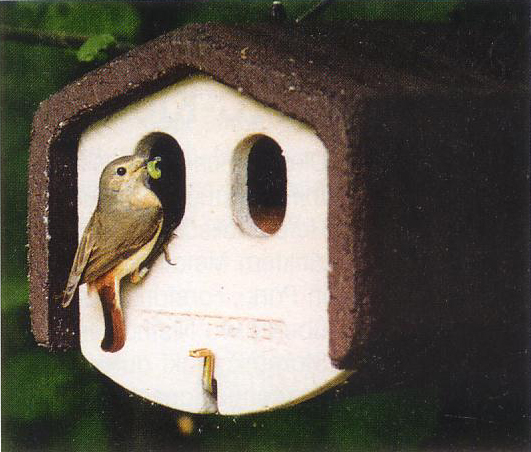 38
[Speaker Notes: Grosse, zusammenhängende und strukturreiche Baumbestände mit extensivem Unternutzen fördern:
Gestaffelter Schnitt, vielfältiges Schnittregime
Extensivweiden]
Förderungsmassnahmen im Brutgebiet II
Förderung von Hochstammkulturen
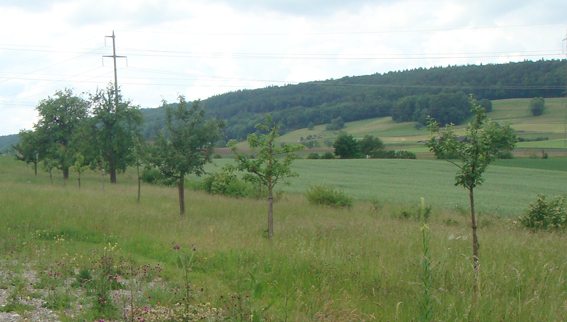 39
Förderungsmassnahmen im Brutgebiet III
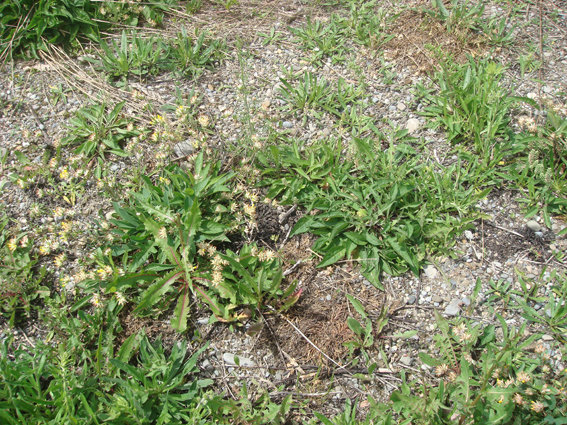 Förderung durch:

Anlegen von mageren Bodenstellen
Fräsen von Böden
40
Förderung strukturreicher Landschaften
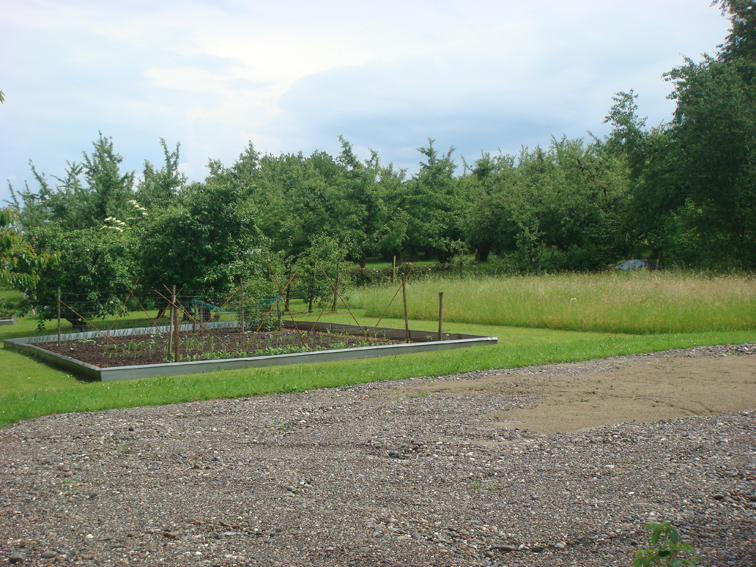 Bäume
Wiese: gestaffelter Schnitt
offener Boden
offener Boden
41
[Speaker Notes: Strukturreiche Landschaften errichten:
Grosse, zusammenhängende und strukturreiche Baumbestände mit extensivem Unternutzen fördern:
Gestaffelter Schnitt, vielfältiges Schnittregime
Extensivweiden]
Schutzmassnahmen im Rast- & Wintergebiet
Erhaltungs- und Förderungsmassnahmen:

Verringerung der Spritzmittel (Insektizide)
Verhinderung der Desertifikation in Folge von Überweidung
42
Bücher, Hefte, Journale
BirdLife-Material:
www.birdlife.ch
Lebensräume für den Gartenrotschwanz (Artenförderungs-Merkblatt 7)
Poster Gartenrotschwanz

de.wikipedia.org/wiki/Gartenrotschwanz

www.vogelwarte.ch

www.natur-lexikon.com
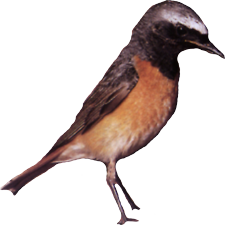 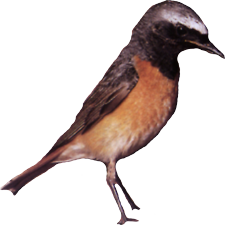 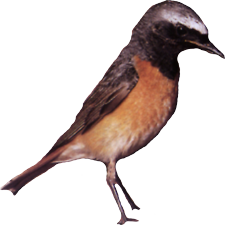 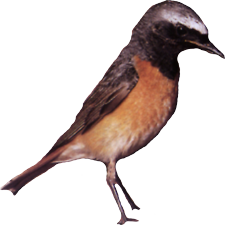 43